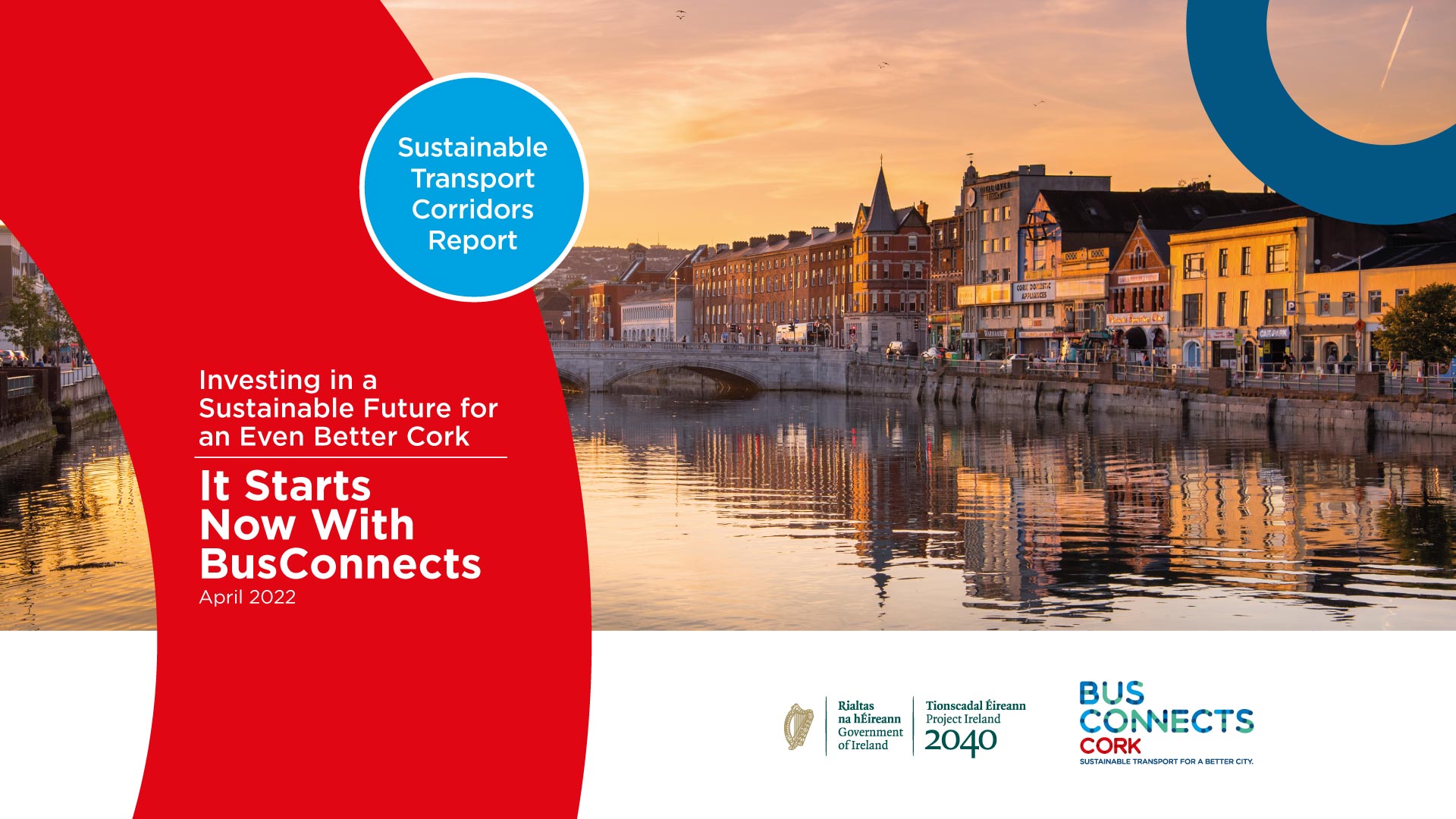 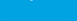 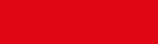 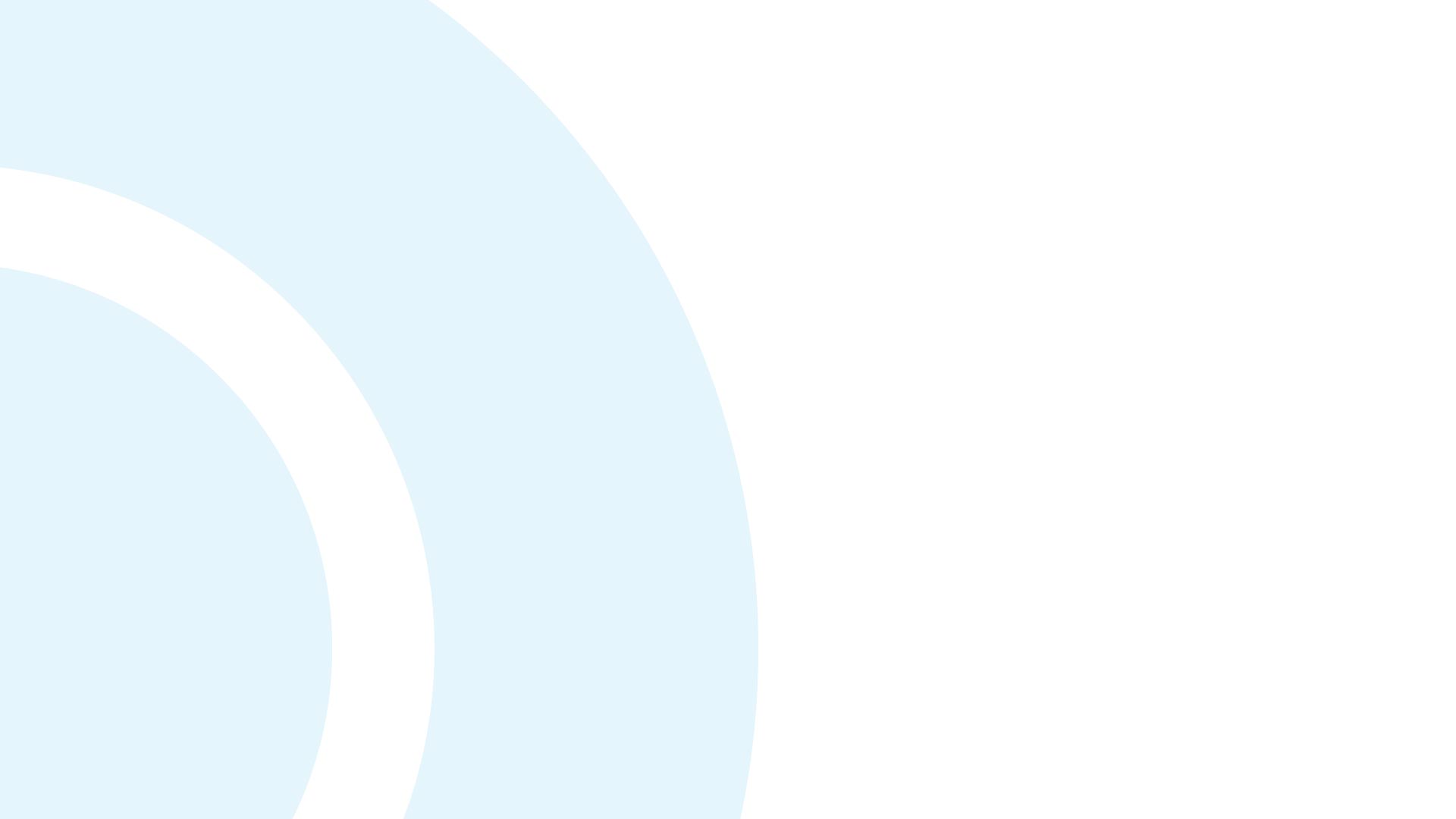 BusConnects Cork 
Sustainable Transport Corridors 
Third Public Consultation 

Community Forum – Monday 4th Dec 2023

Sustainable Transport Corridor E – Ballincollig to City
Sustainable Transport Corridor F – Bishopstown to City
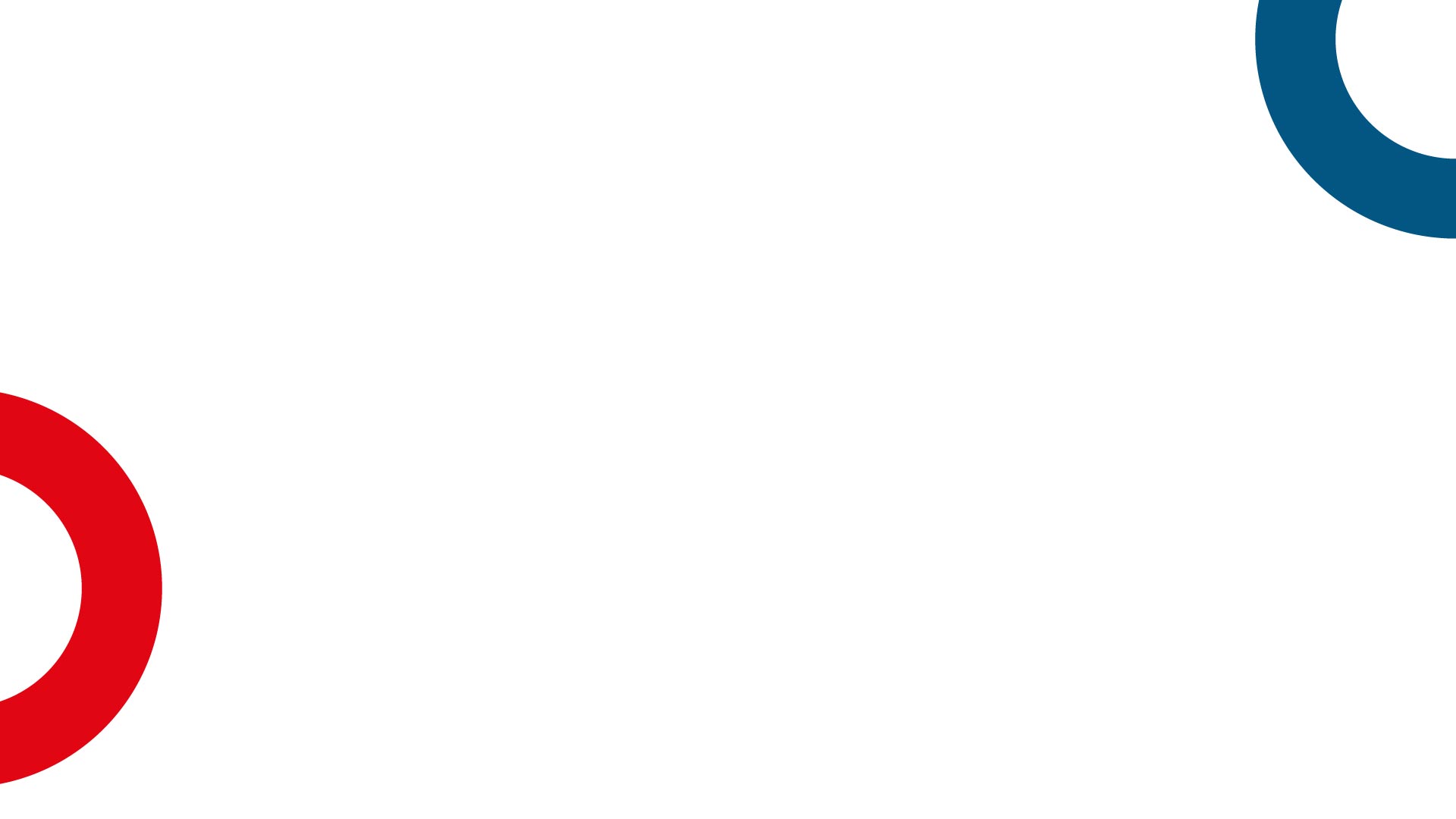 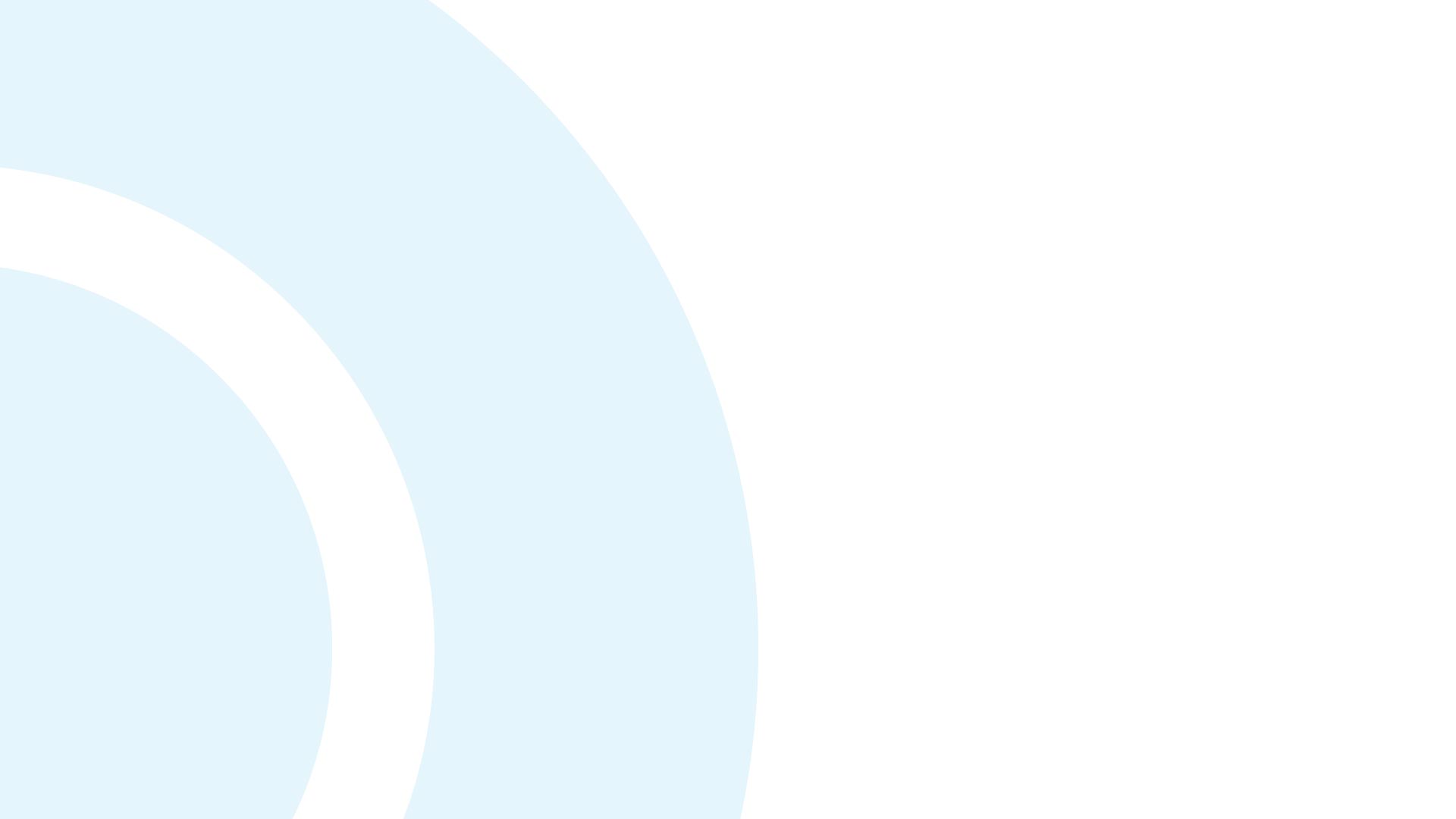 Introductions
Independent Chairperson		Simon Nugent 
NTA					Hugh Creegan, Deputy CEO
					Con Kehely, Head of 		 					BusConnects Regional Cities 
         				 	Terry Brennan, Senior    							Communications Manager
ROD  					 Deirdre Neff, Principal Engineer
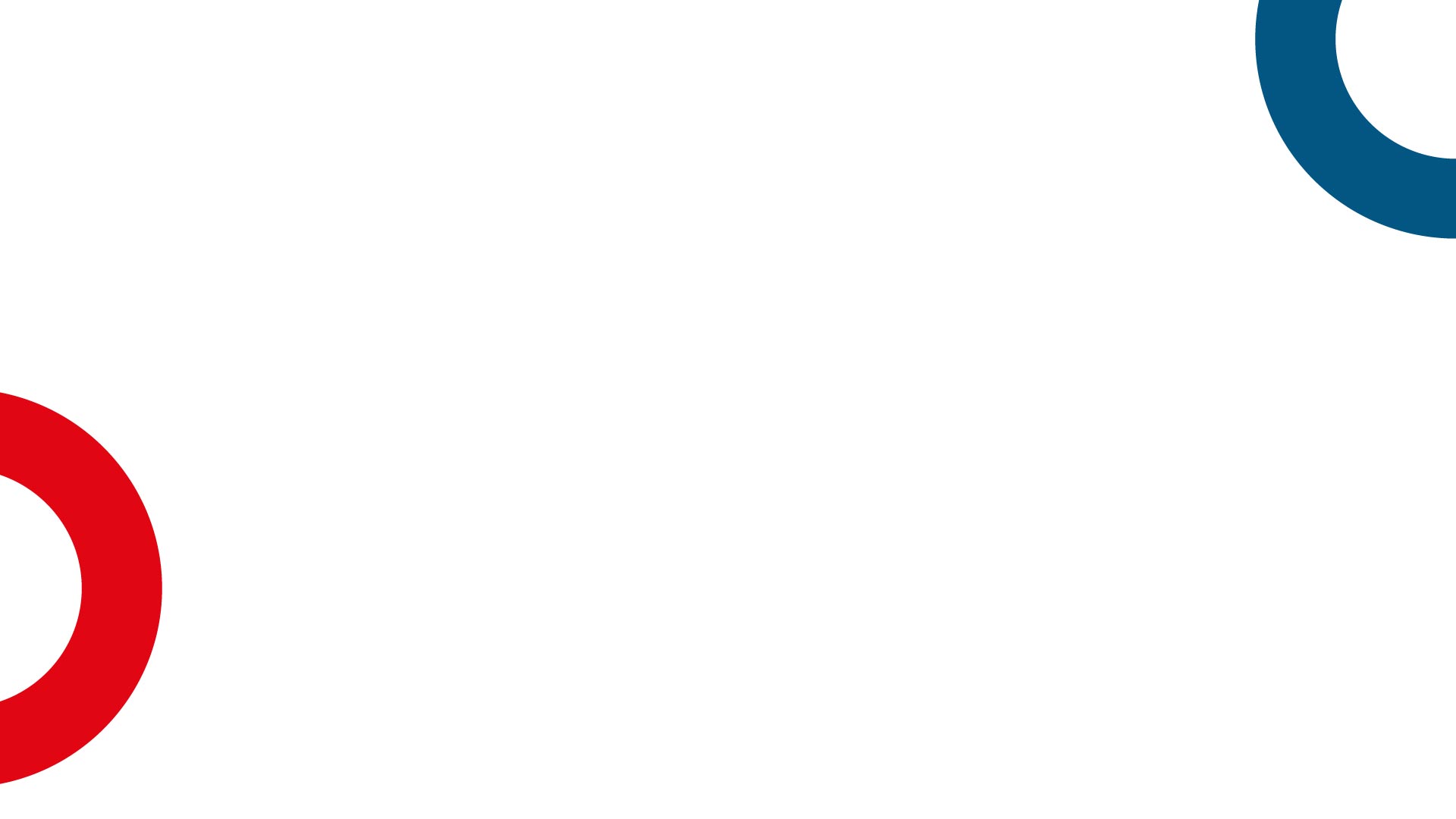 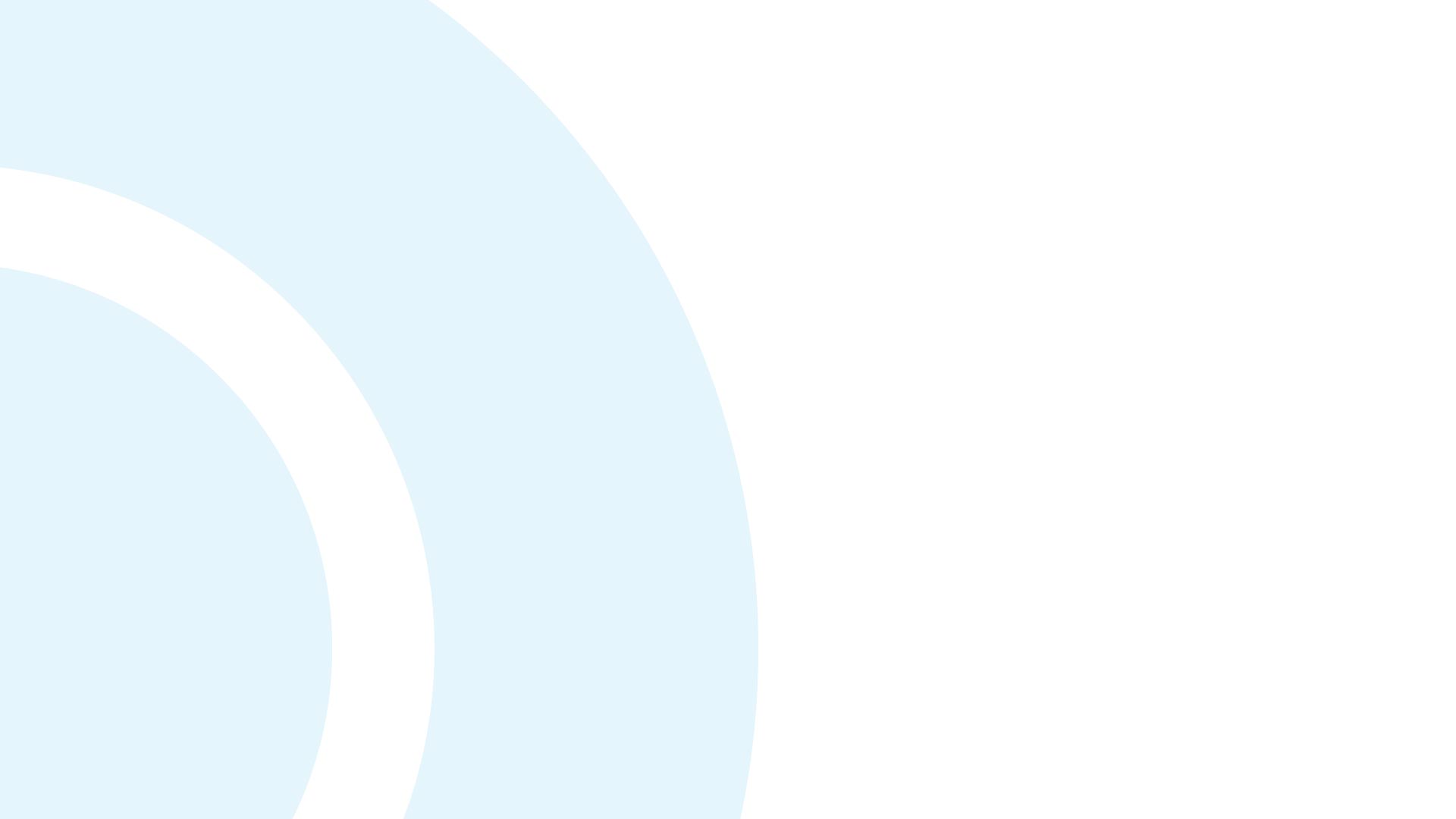 Running of Meeting
We will endeavor to finish the meeting on time
Please turn mobile phones to silent or off
Chairperson will call on contributors in turn 
State your name and the name of the group you represent
To allow maximum participation, please keep contributions short
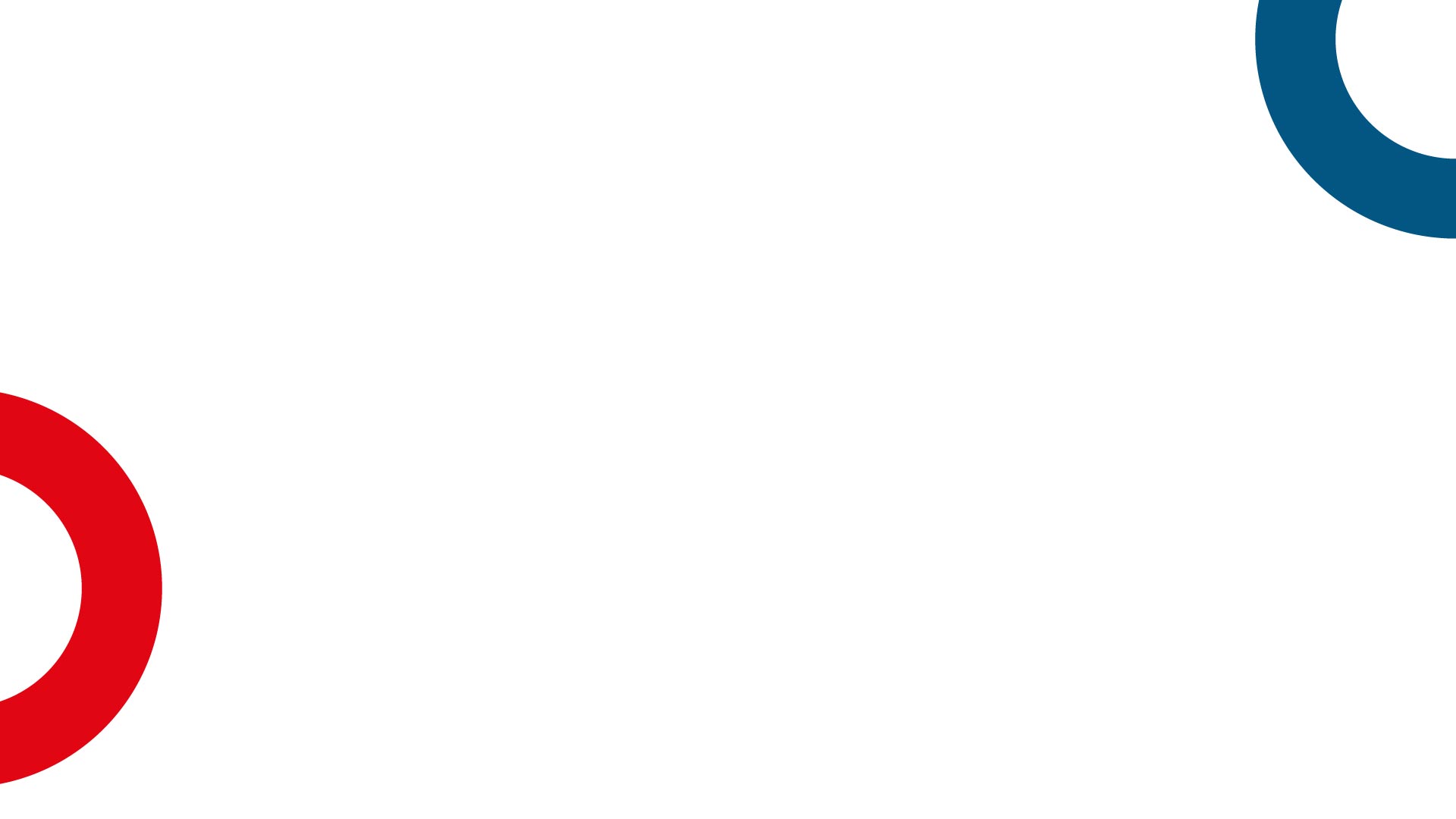 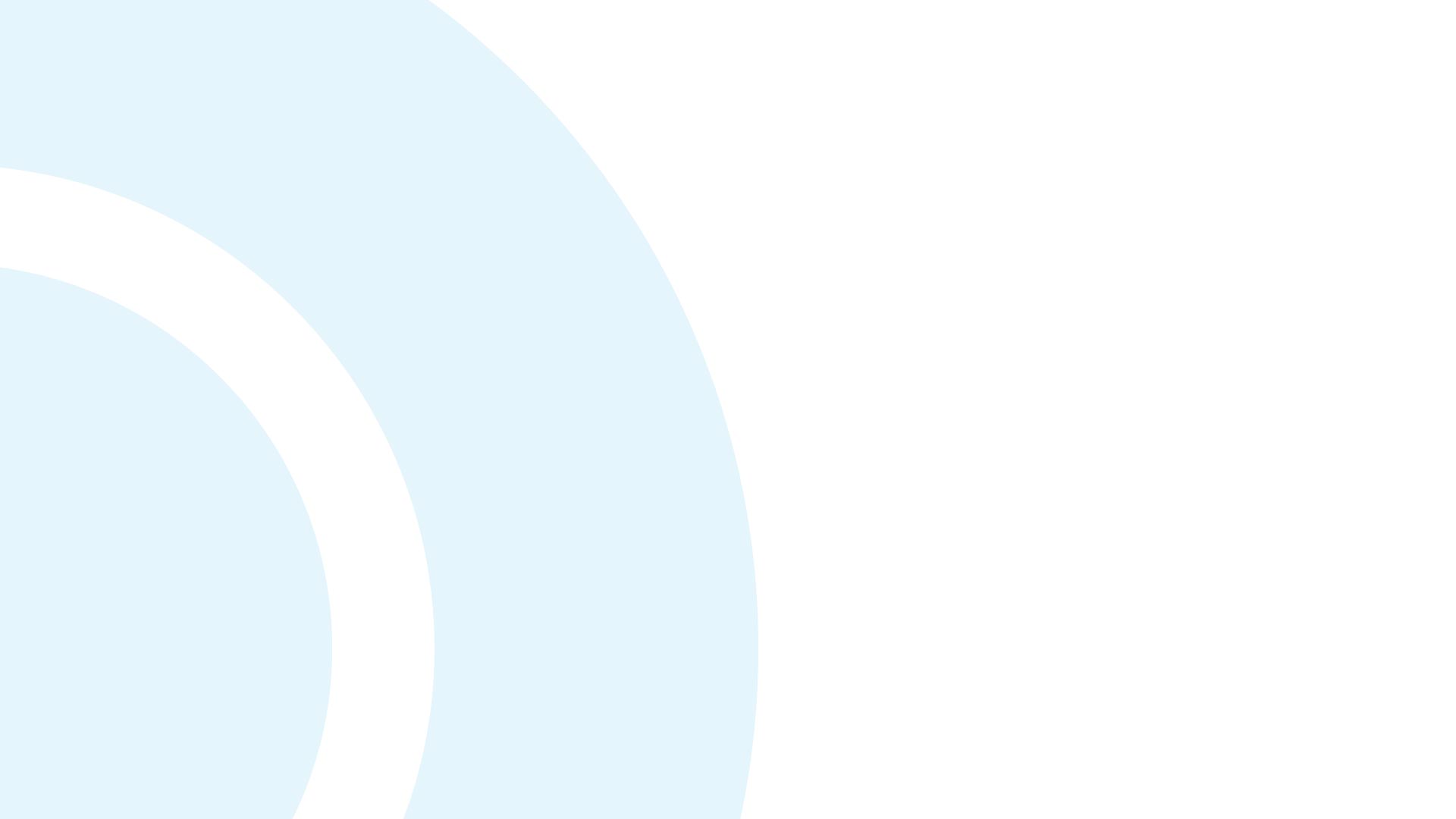 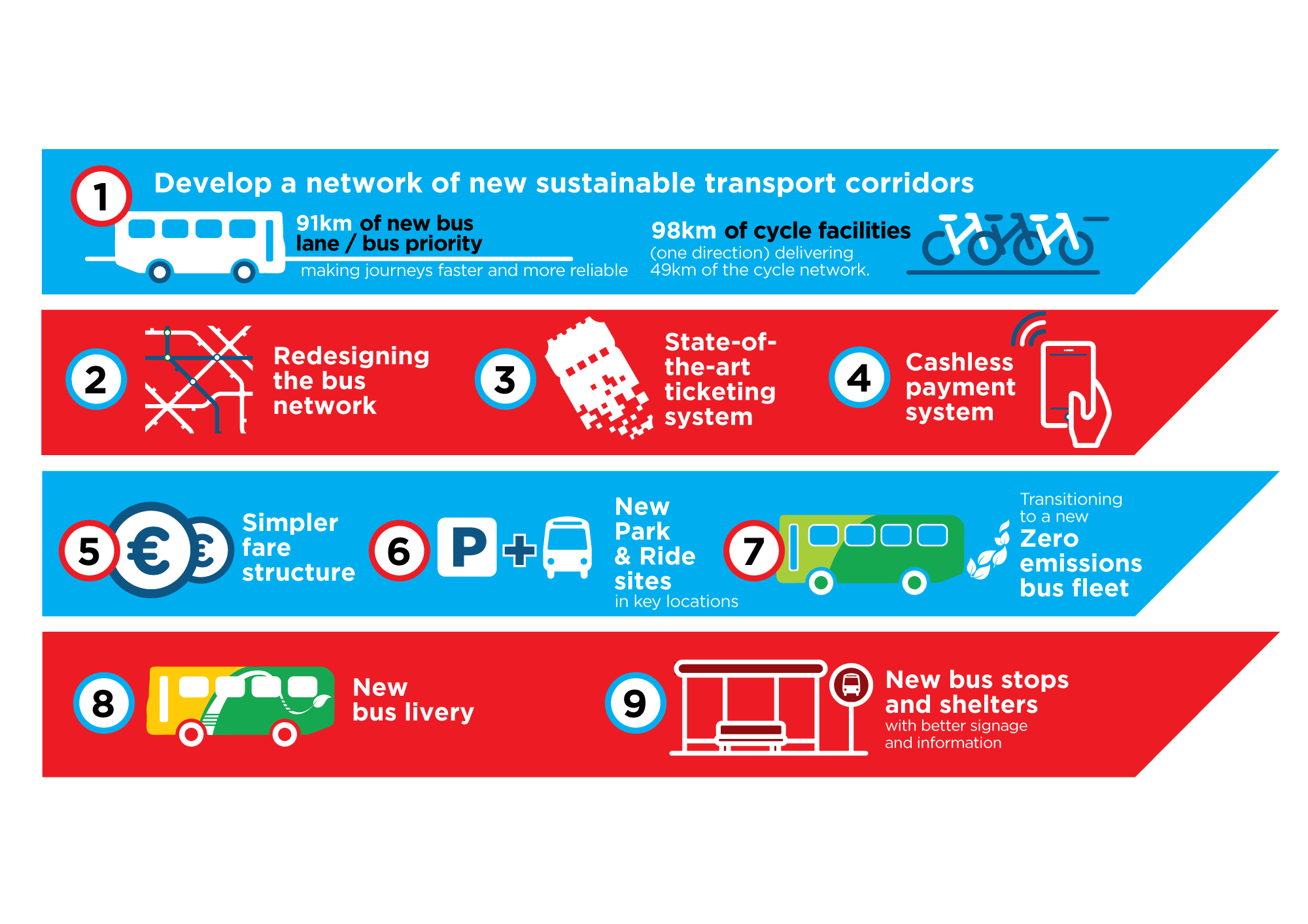 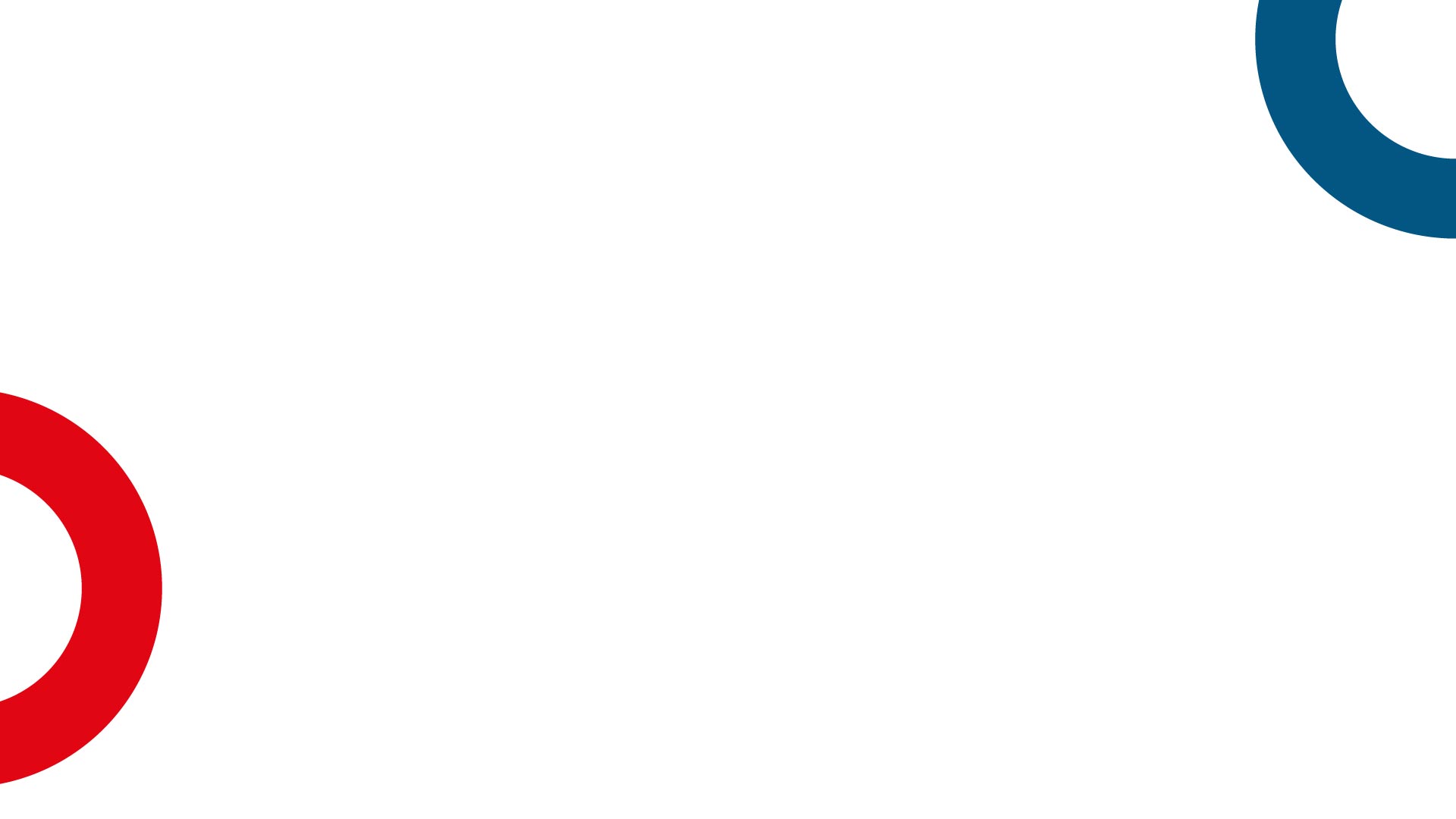 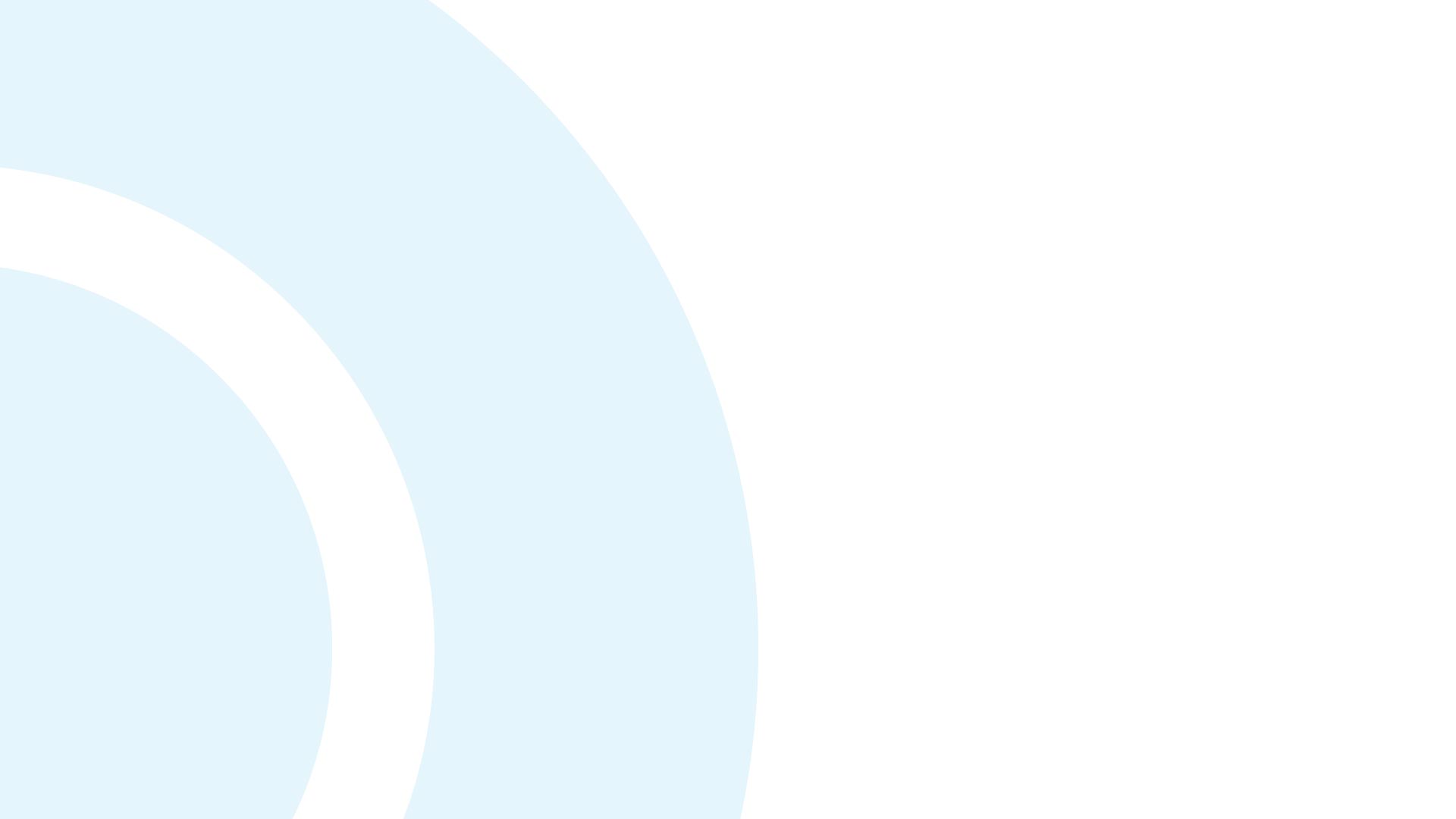 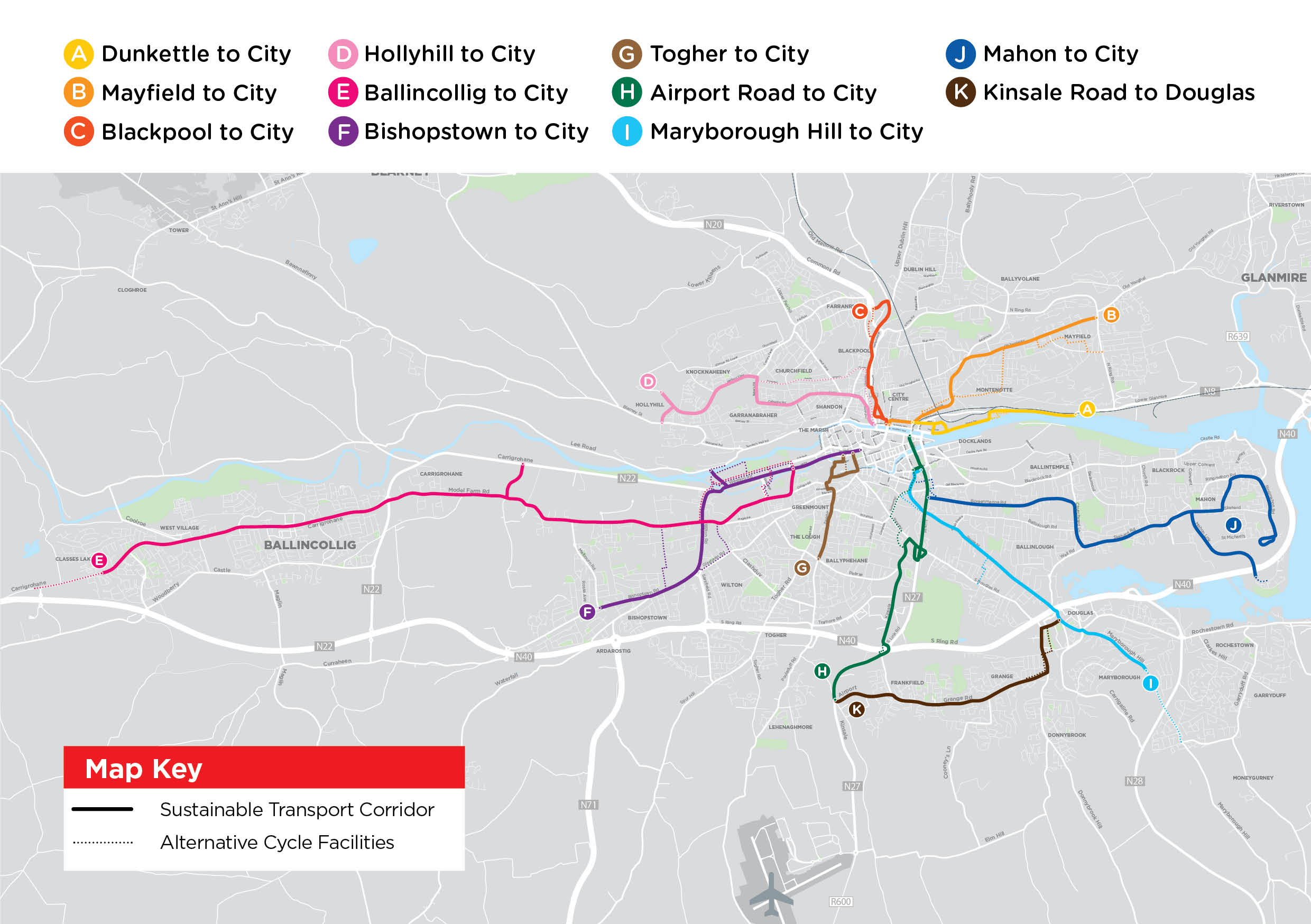 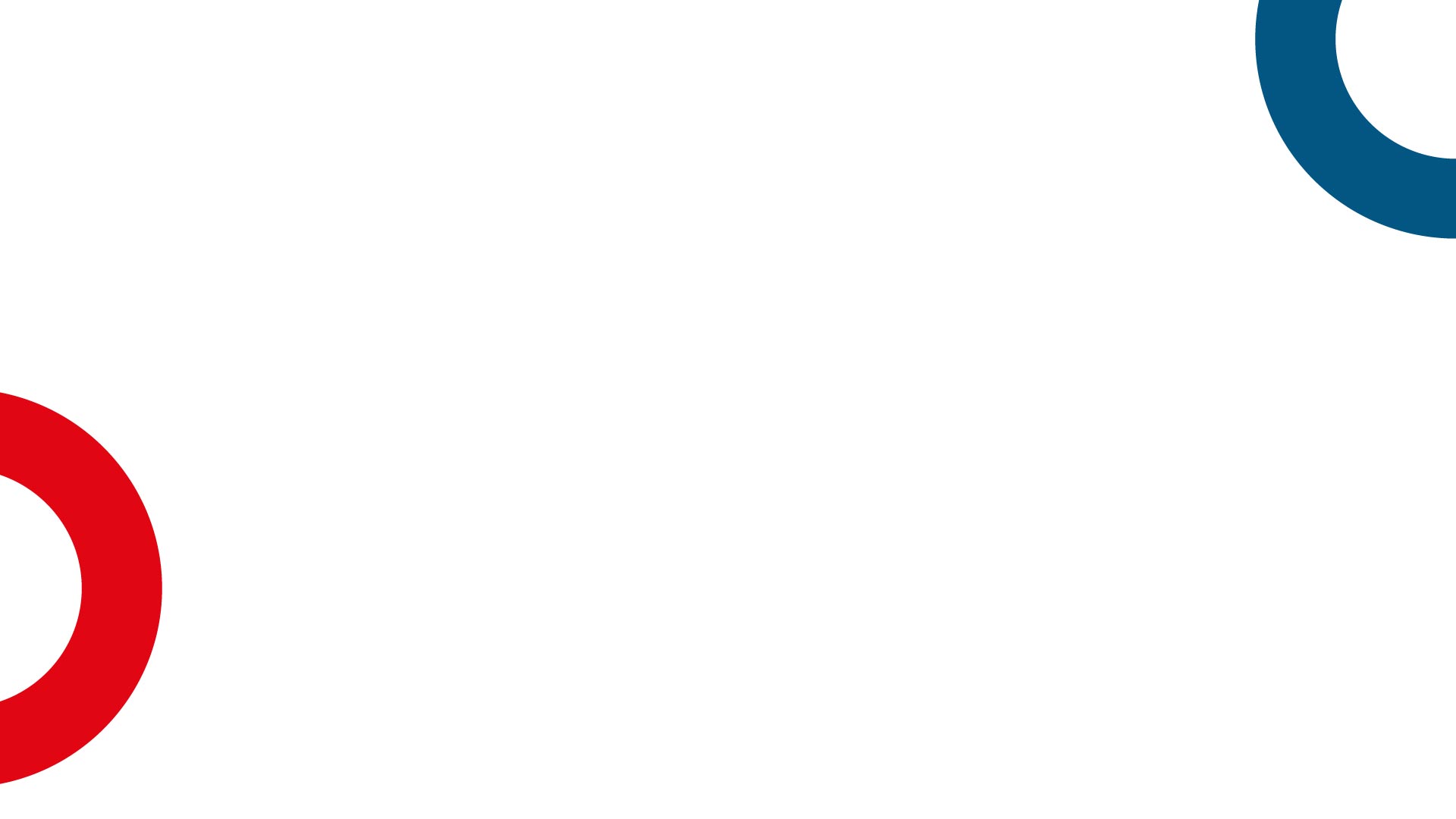 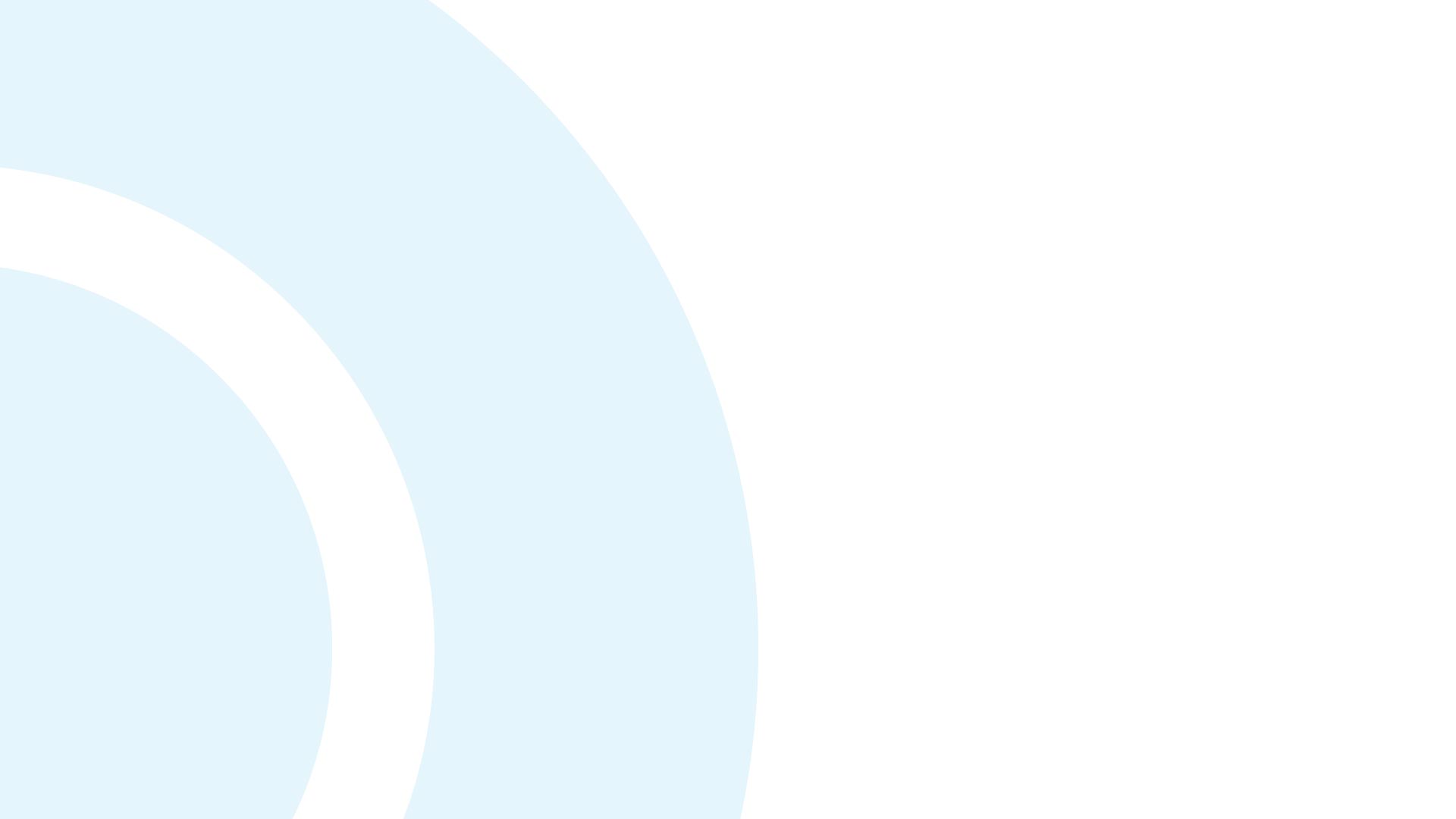 STC E Ballincollig to City:
Key Changes from Preferred Route Published in March 2023
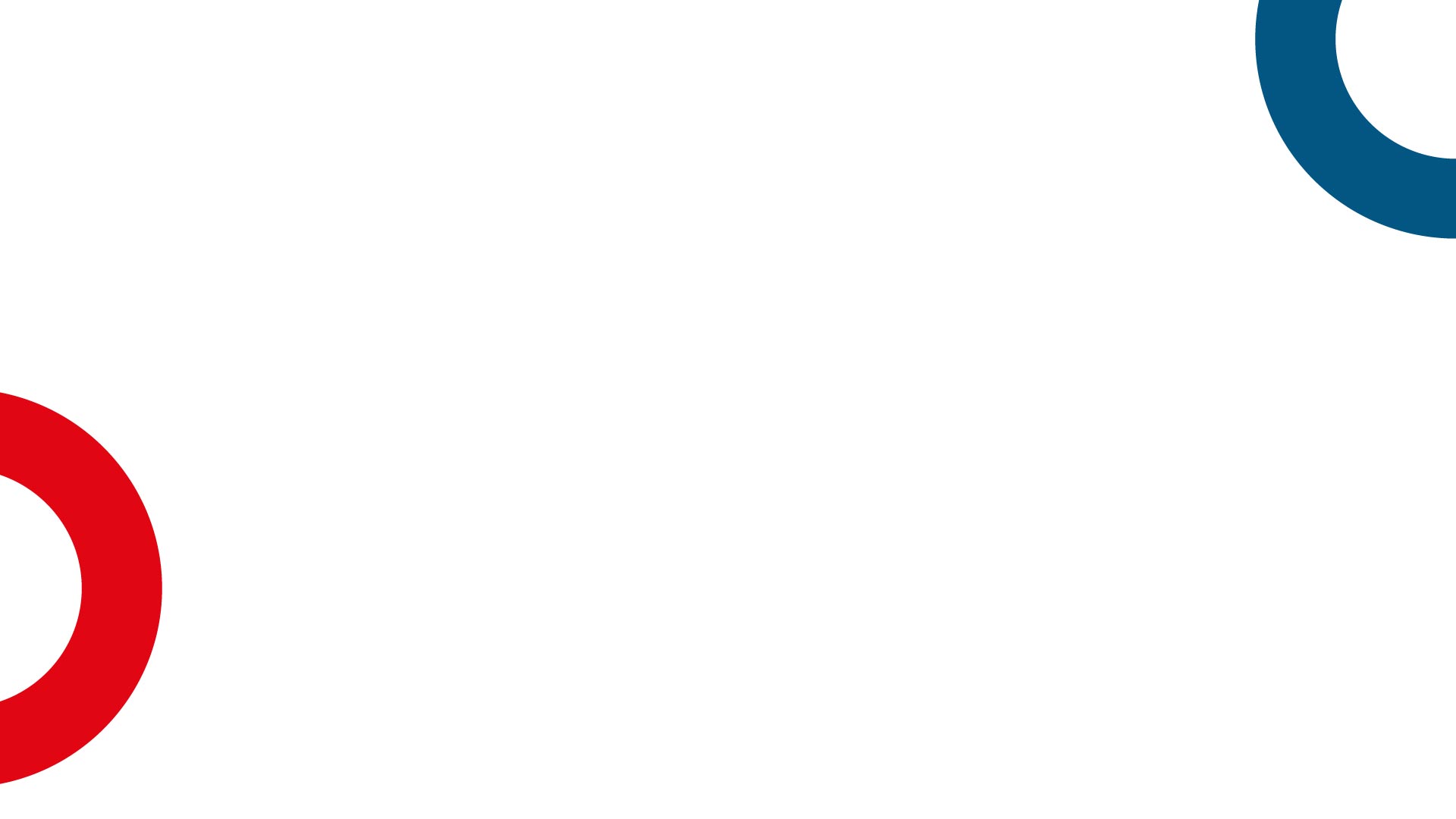 Sustainable Transport Corridor E - Ballincollig to City
Recap: 
Bus priority - mix of dedicated Bus Lanes, Signal Controlled Priority and Bus Gates. 

Dedicated cycle facilities are provided from the N22 junction at Ovens Rd to Dennehy’s Cross where the cycle facilities diverge onto the facilities provided along STC F. 

Key Changes: 
Design development at a number of junctions - filter lanes etc.
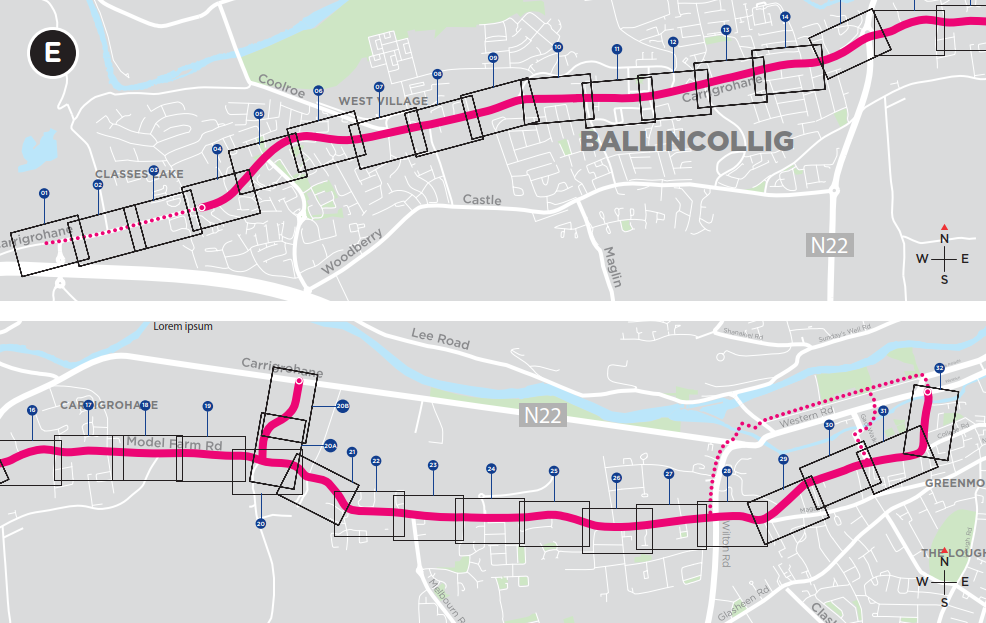 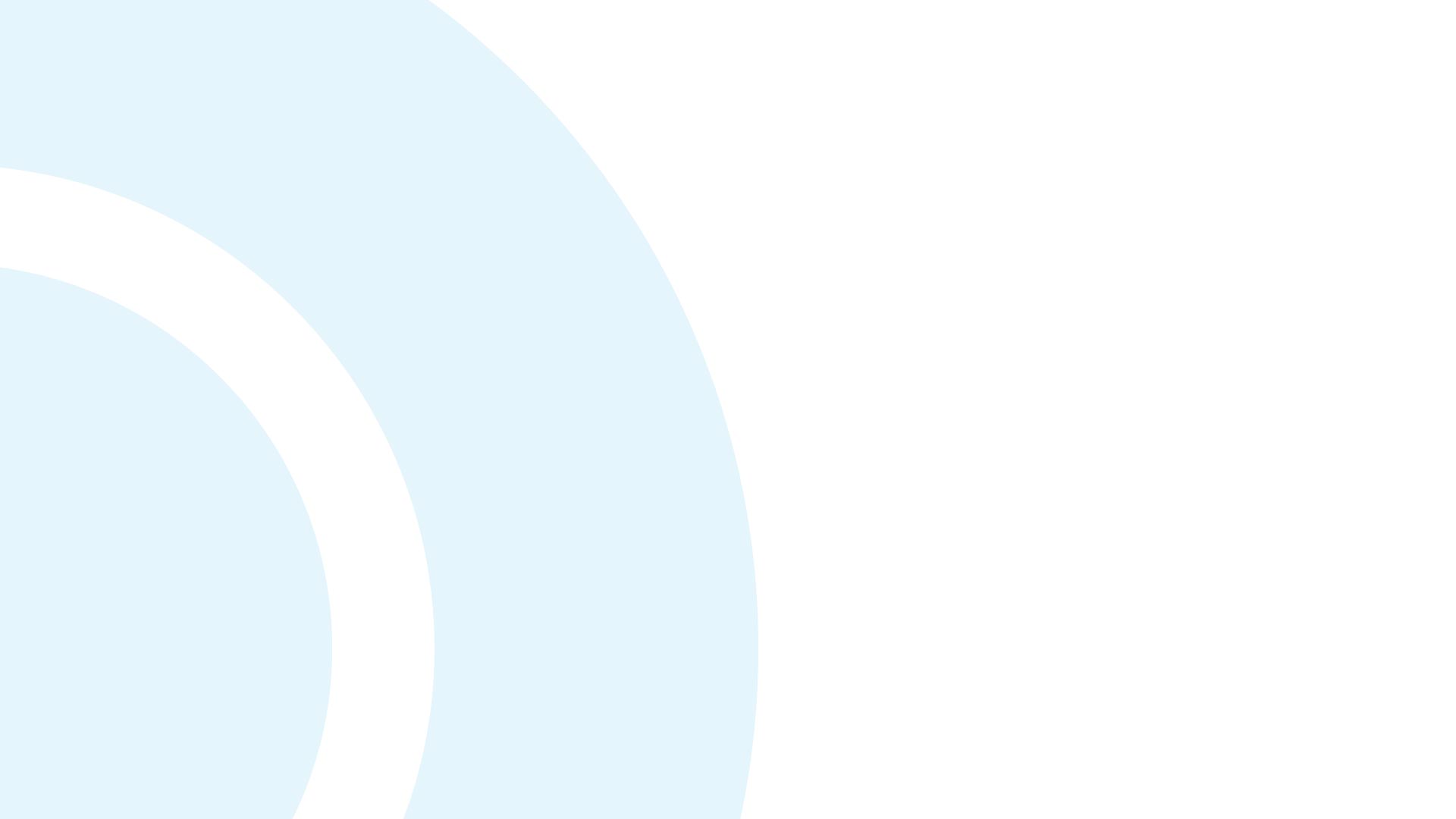 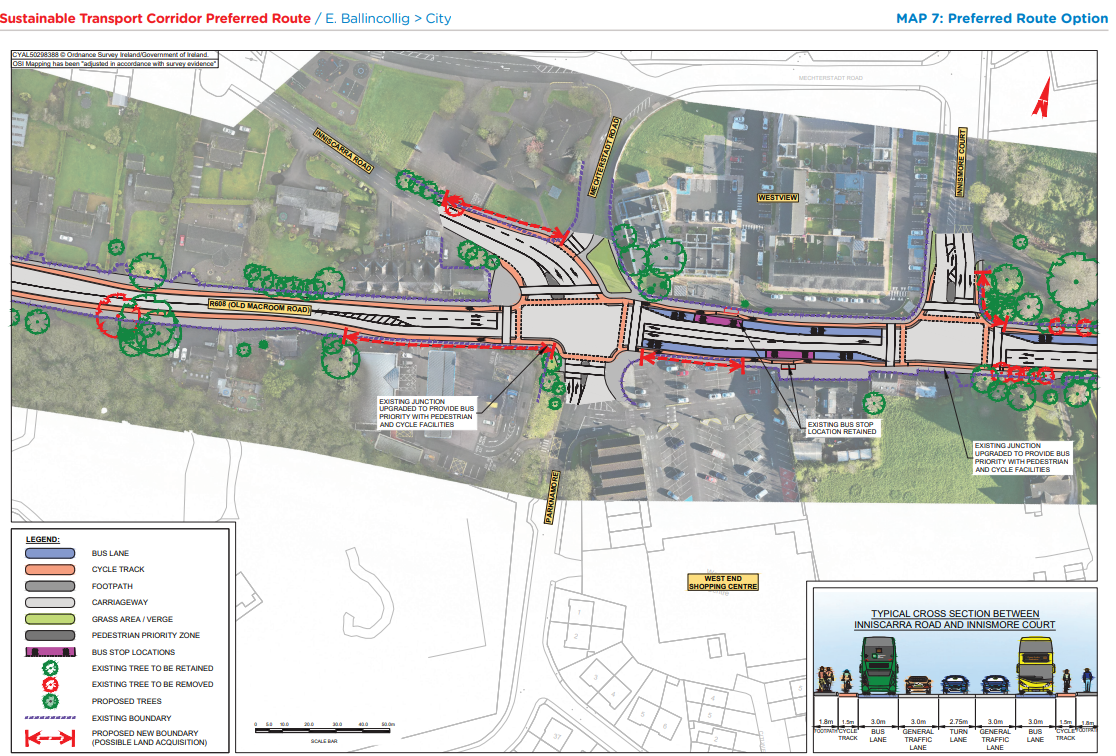 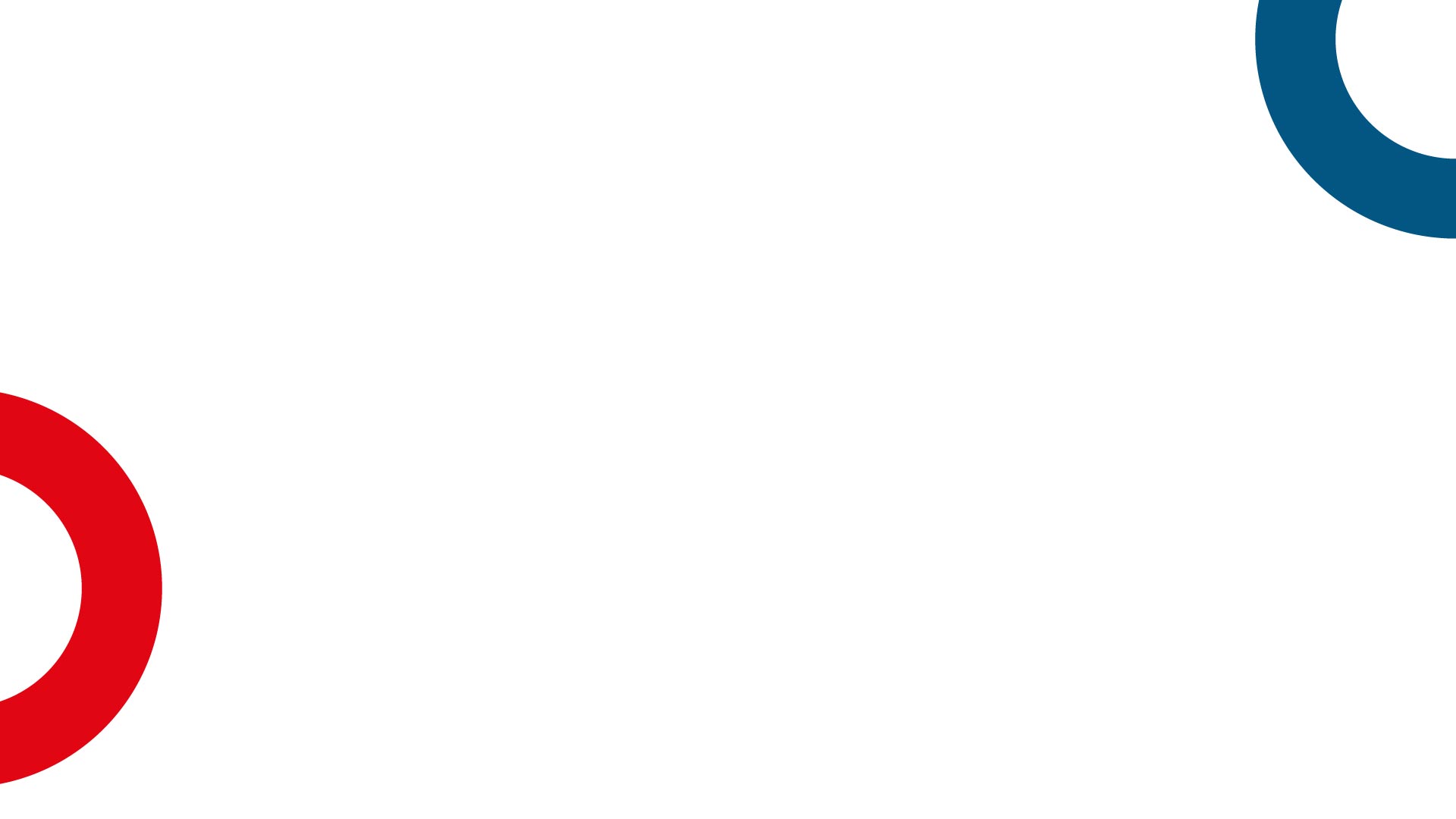 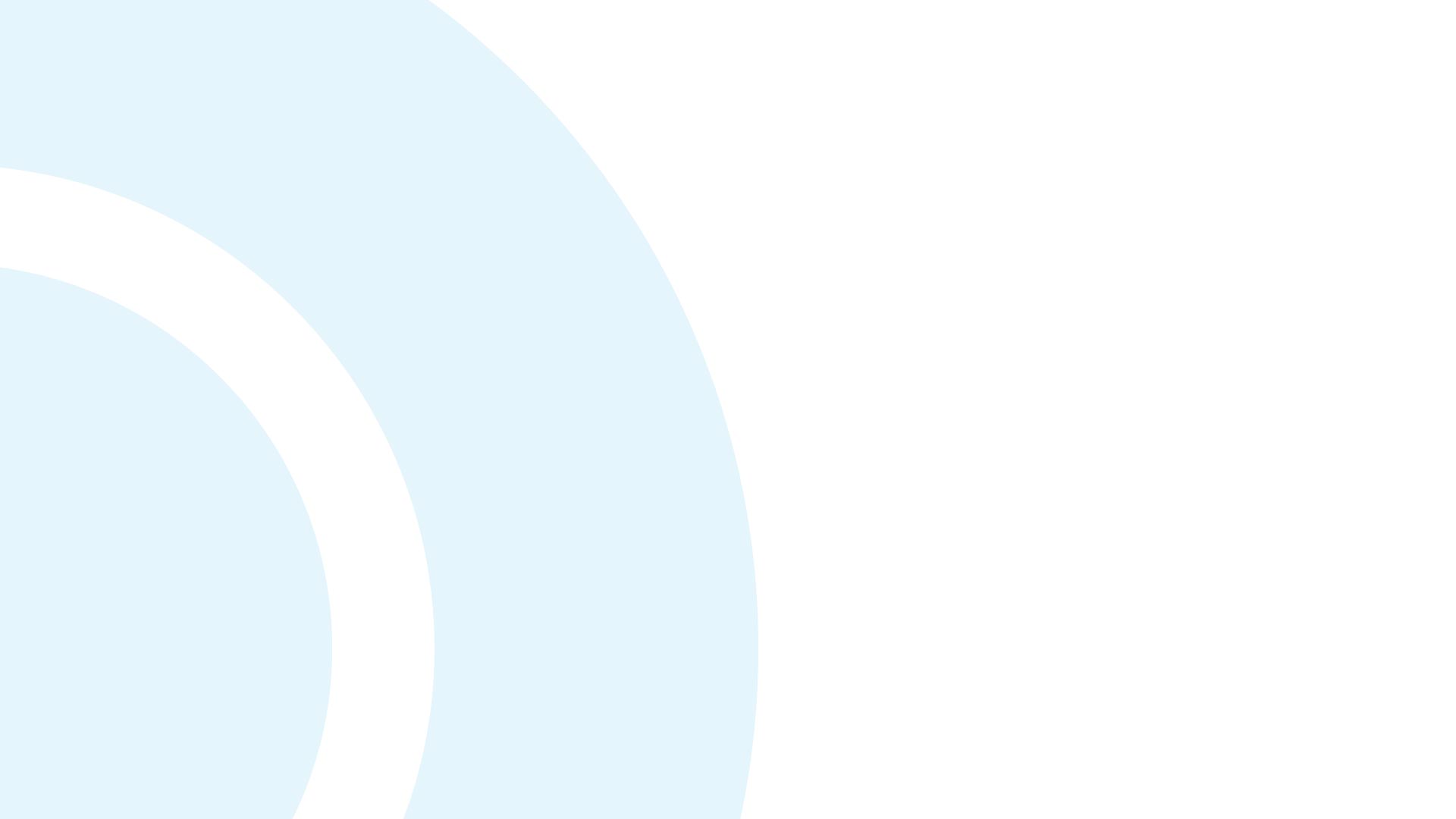 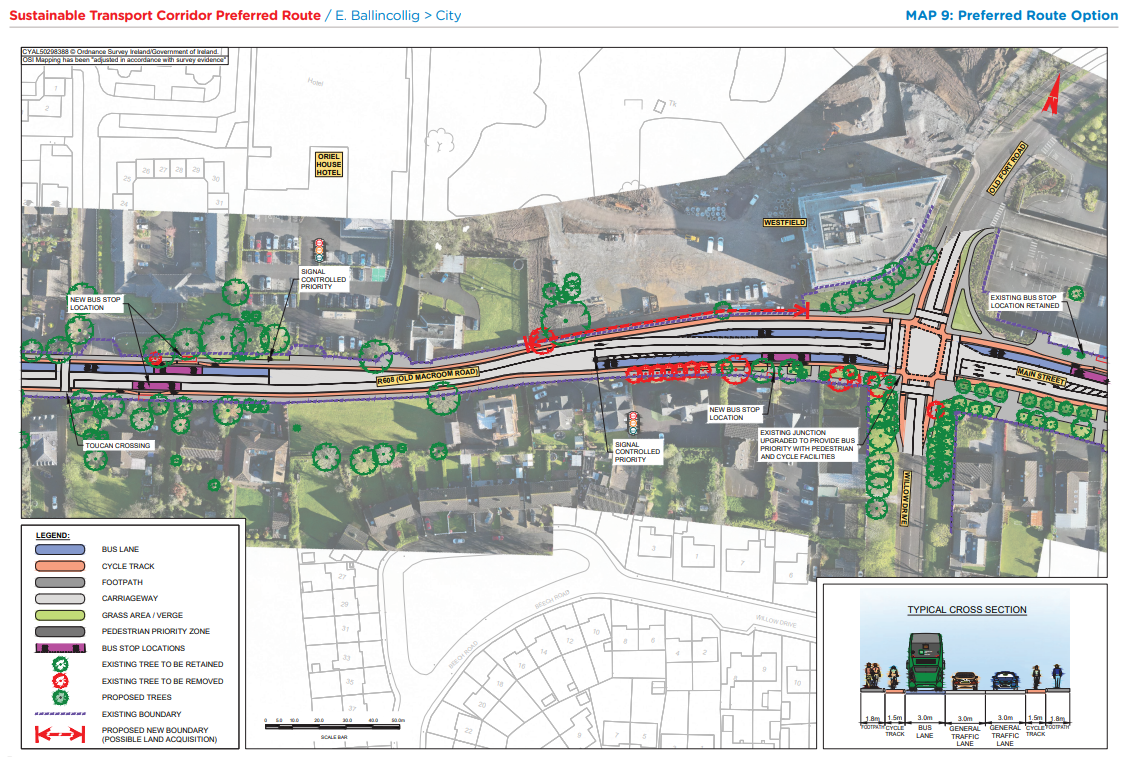 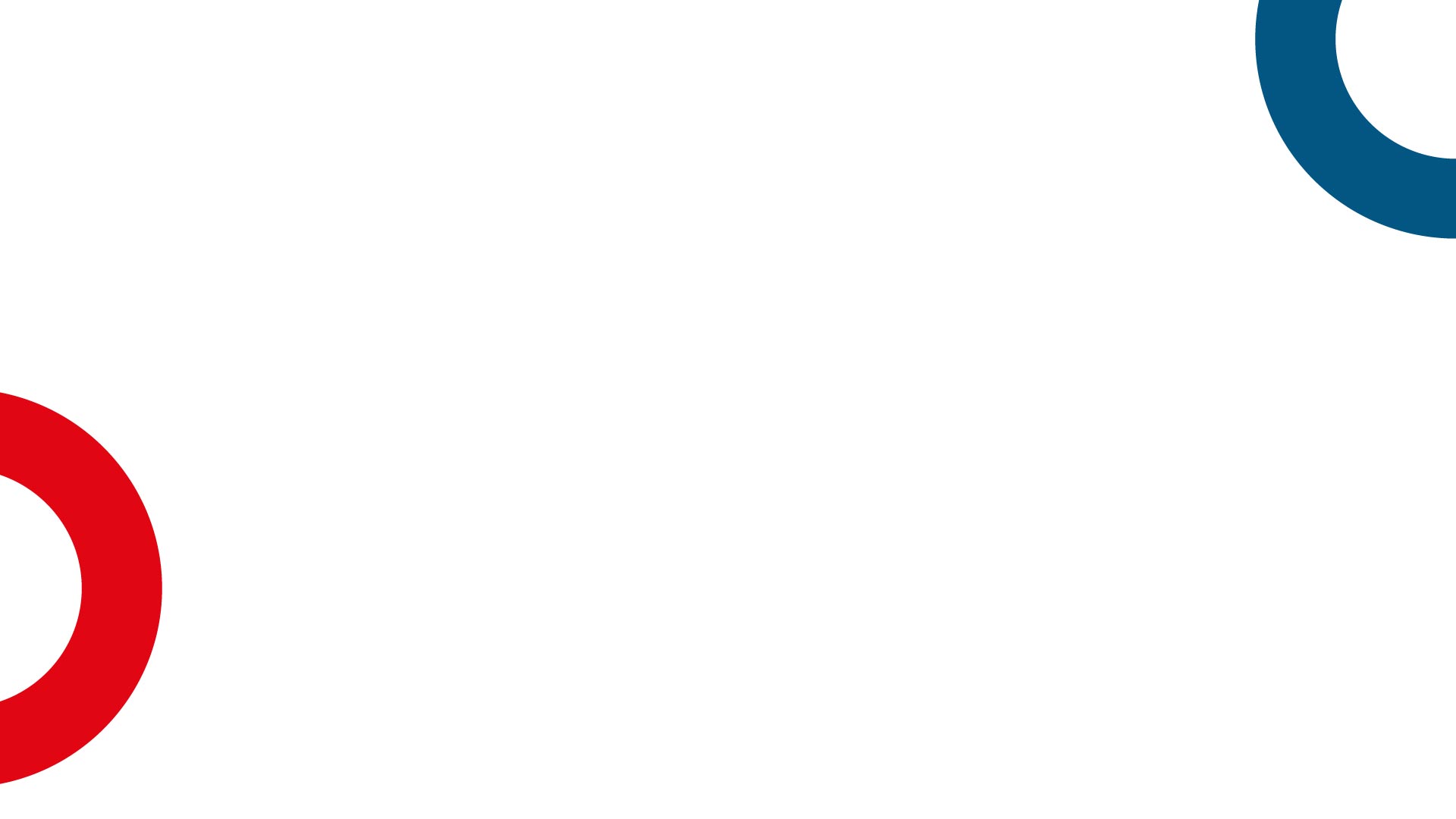 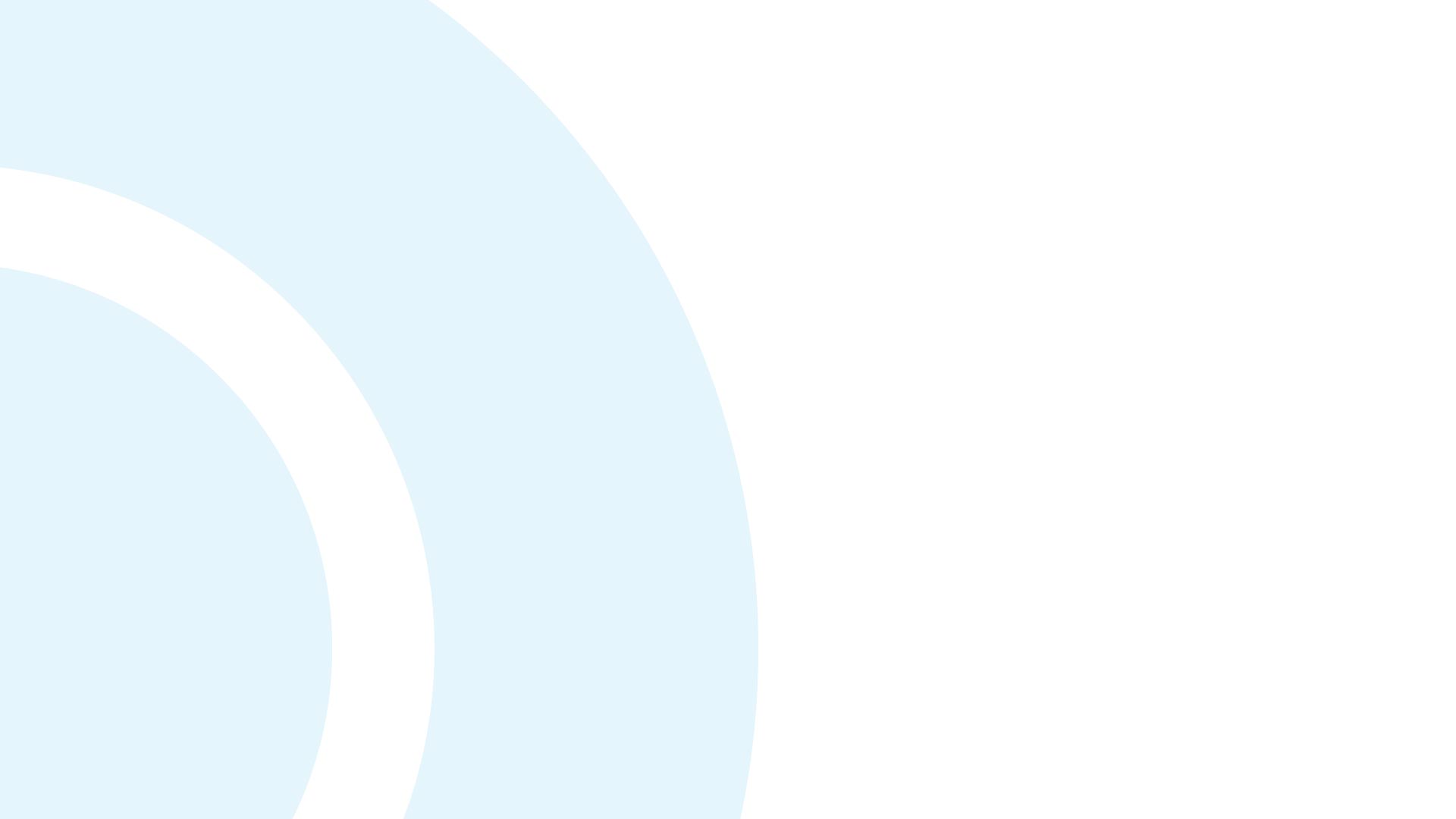 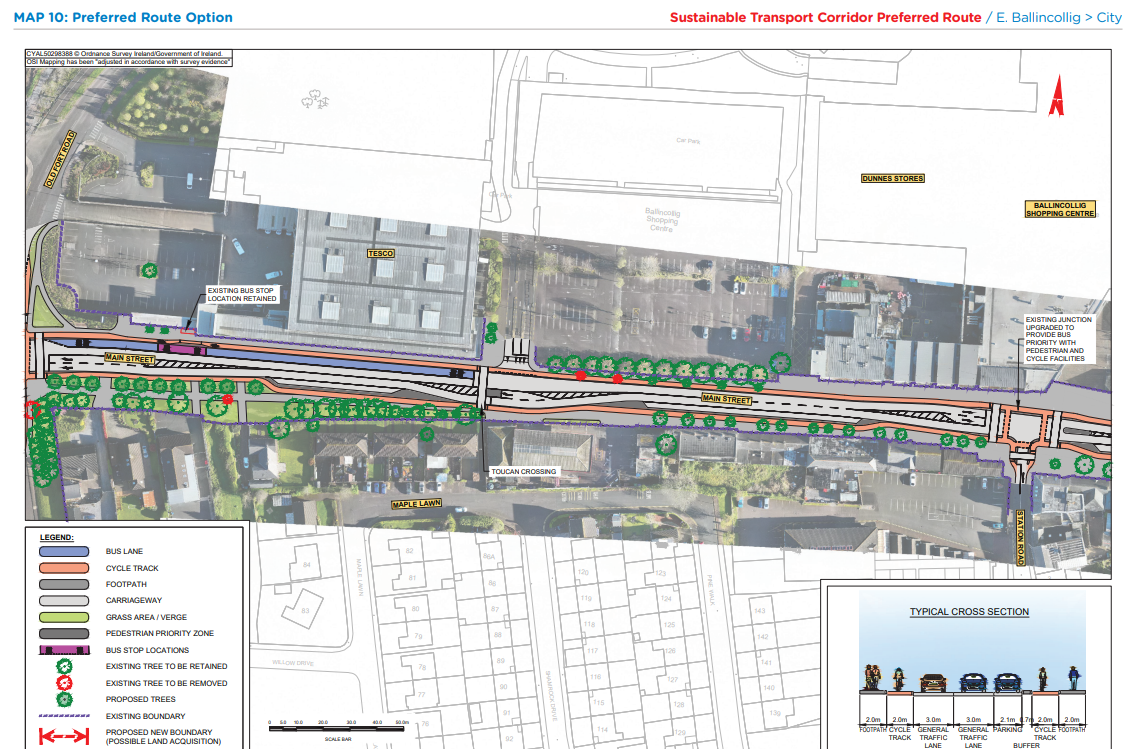 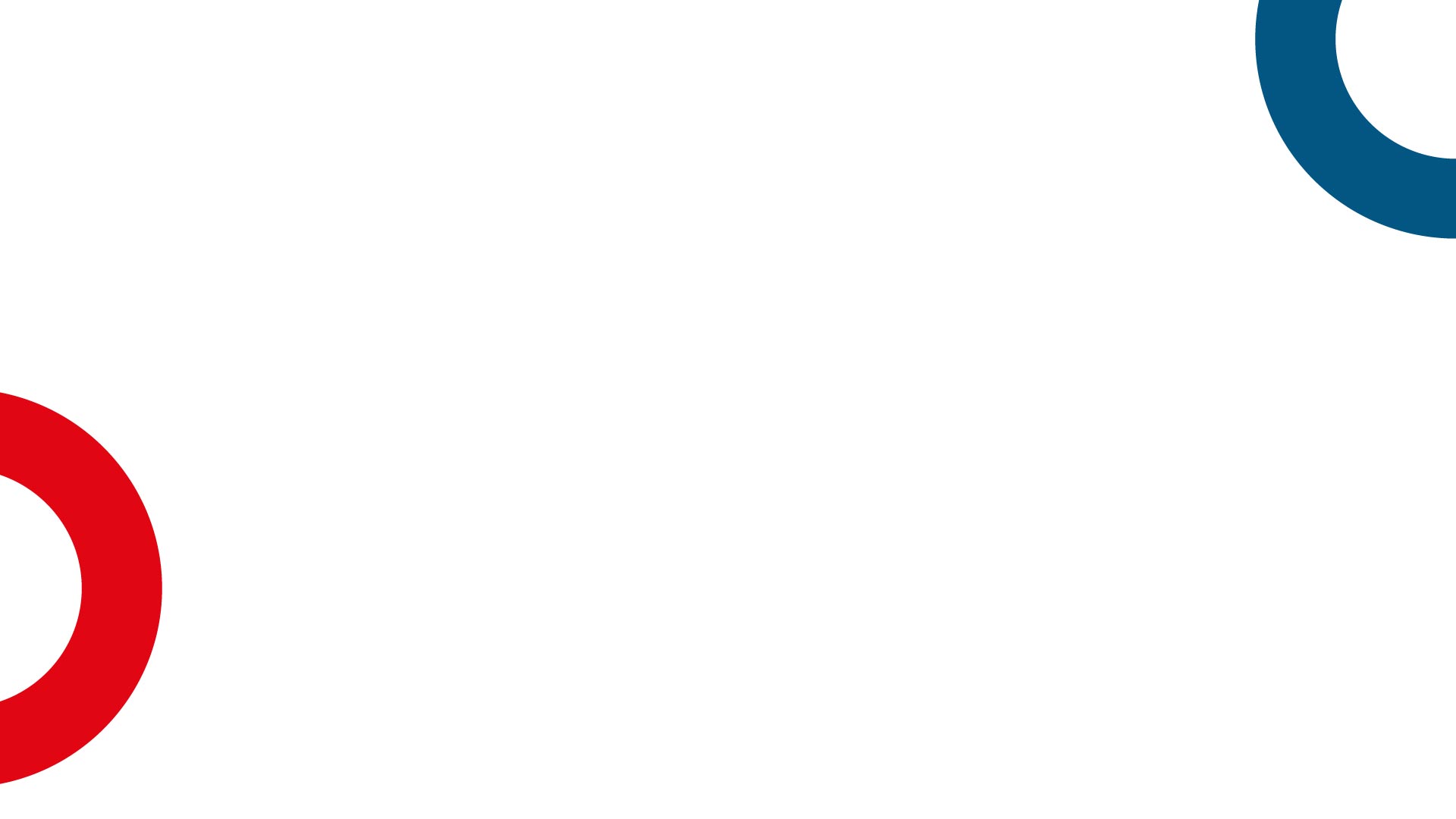 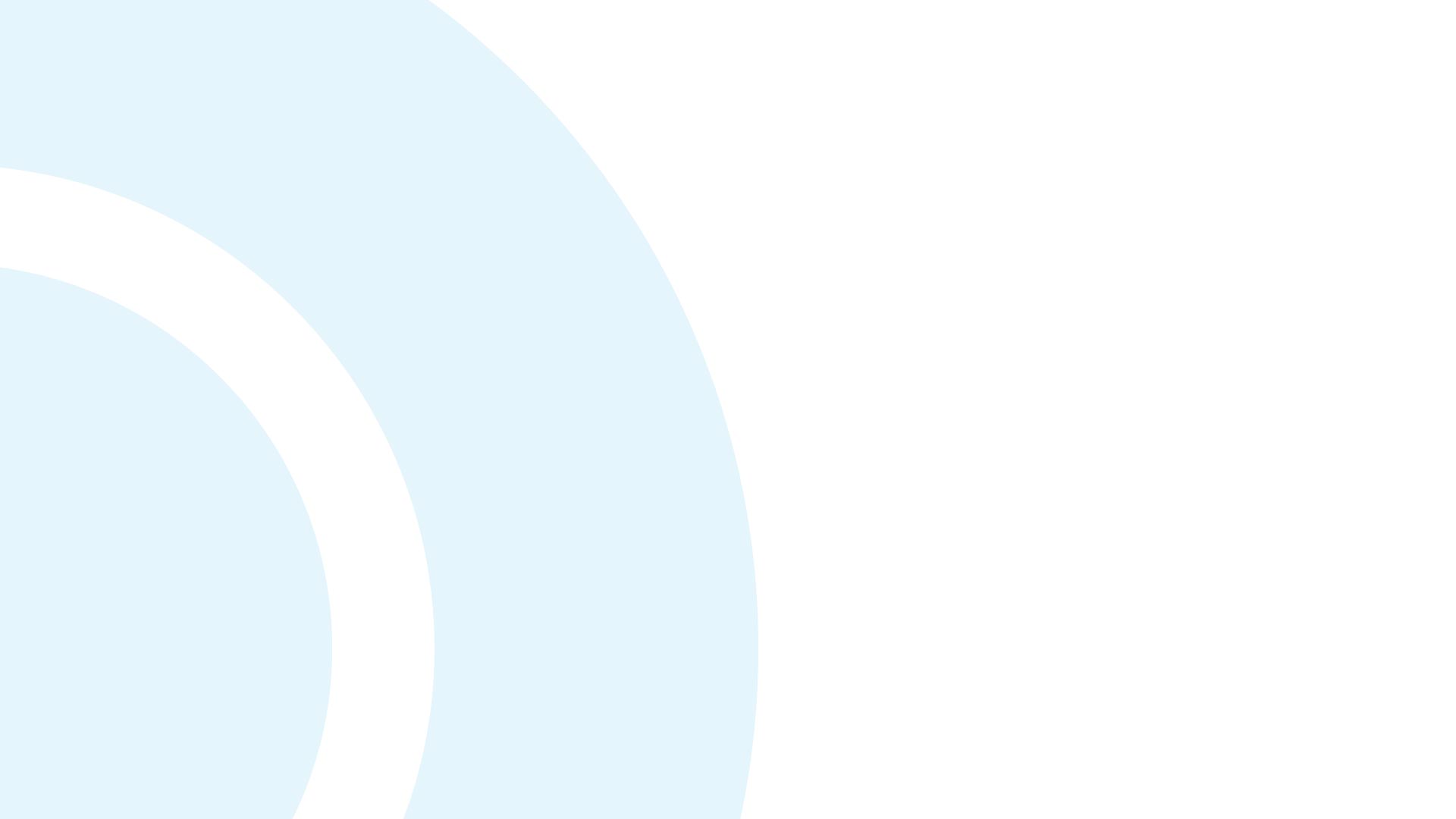 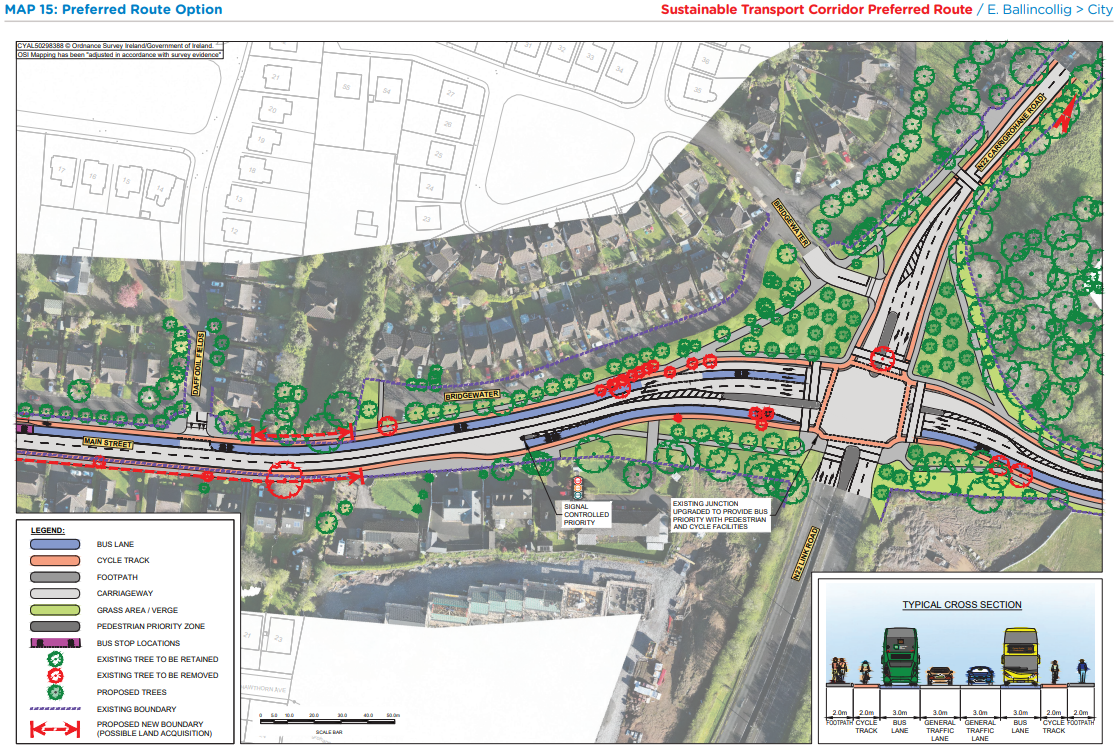 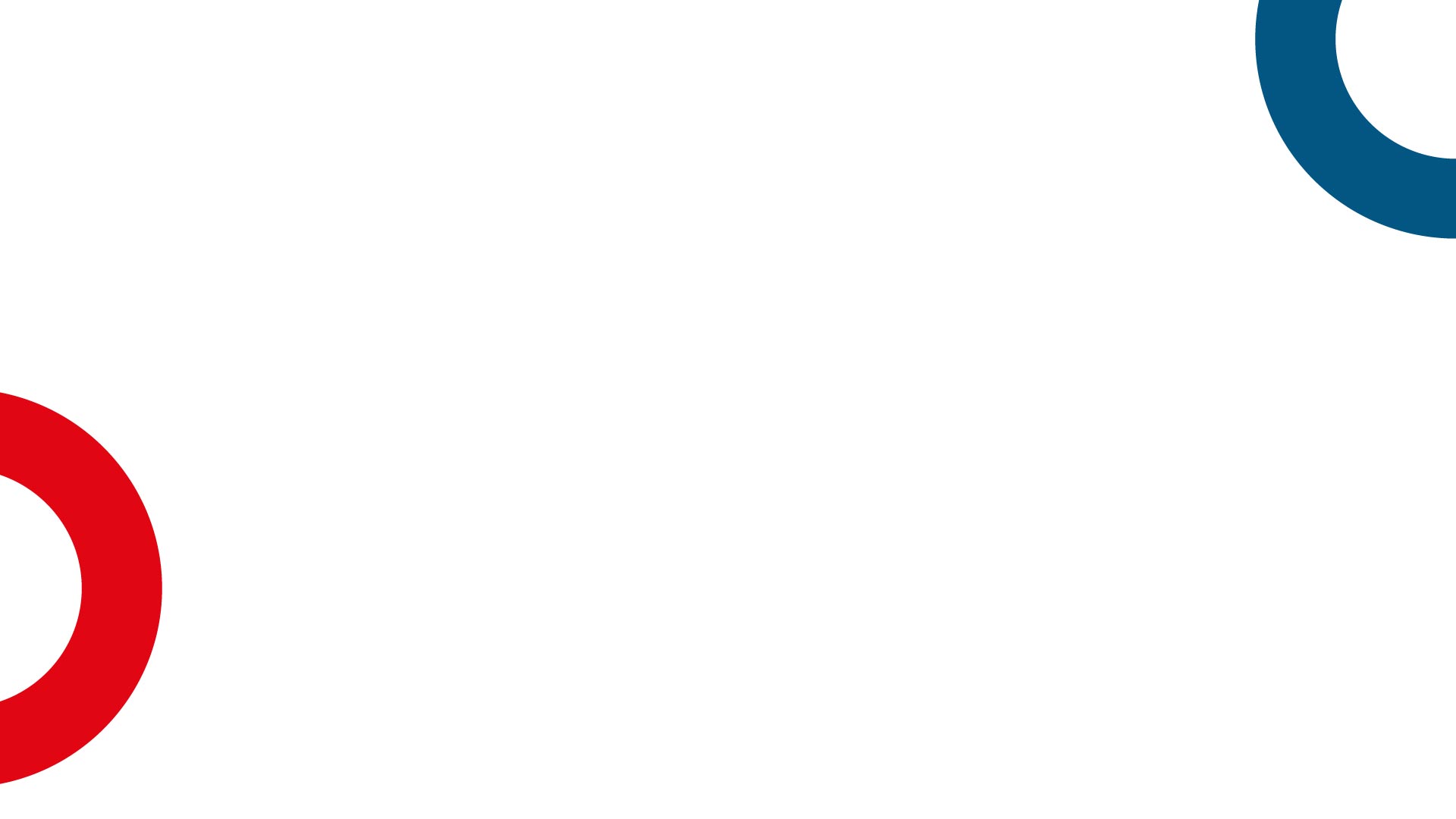 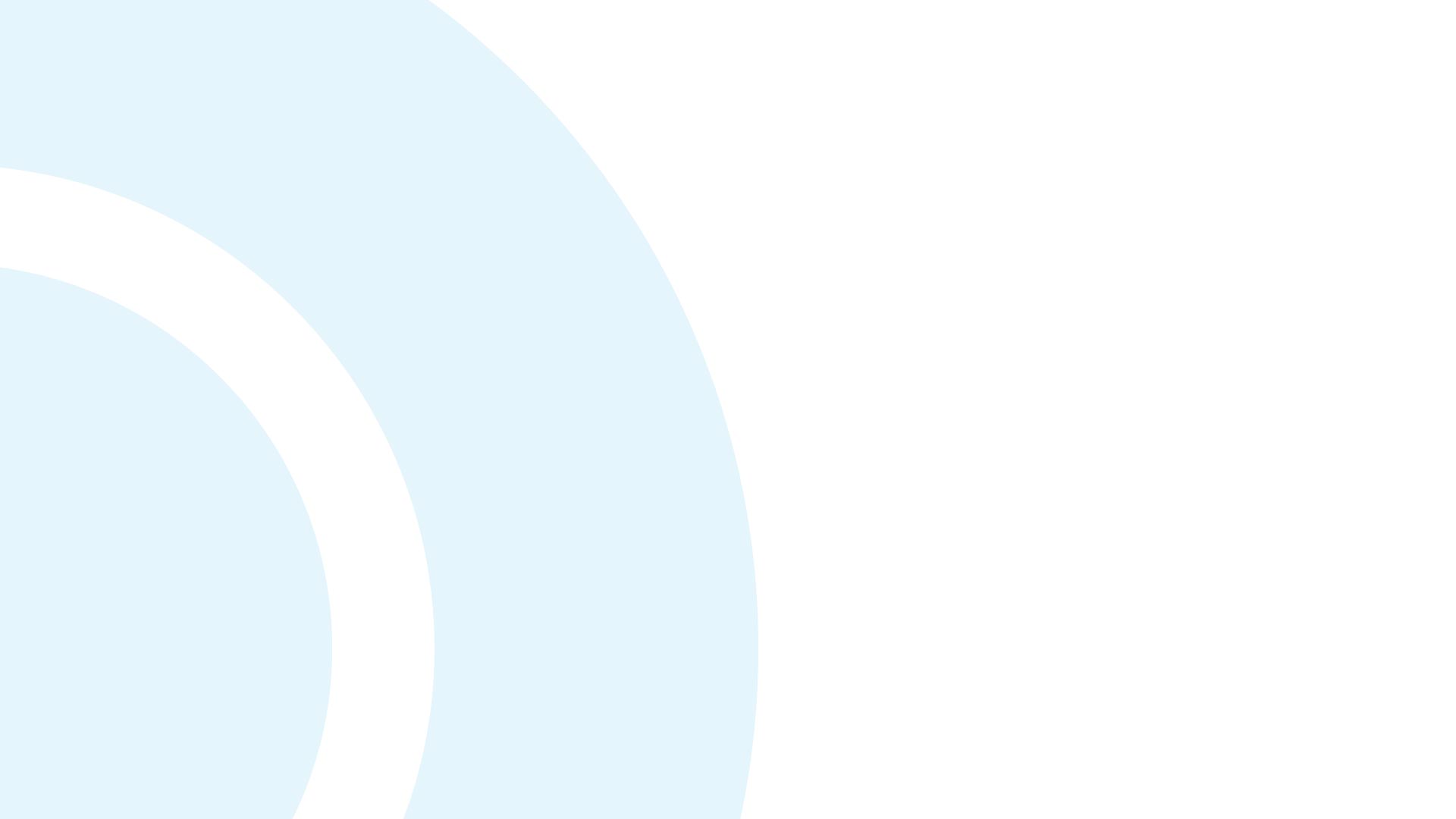 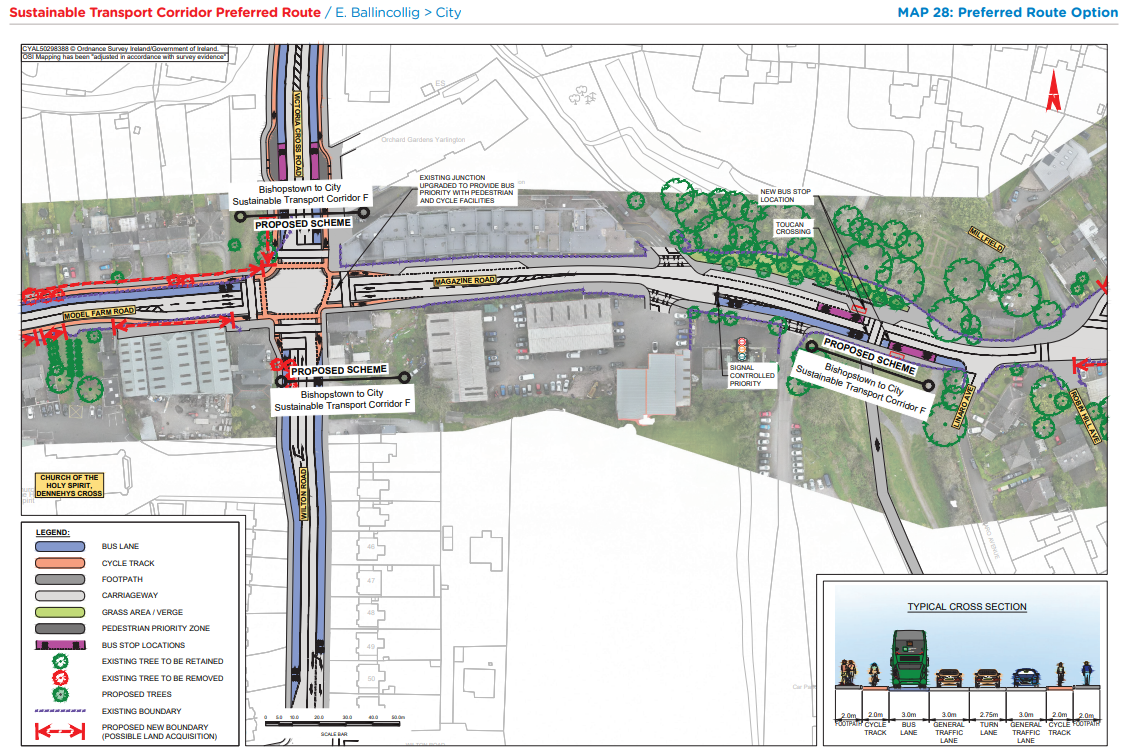 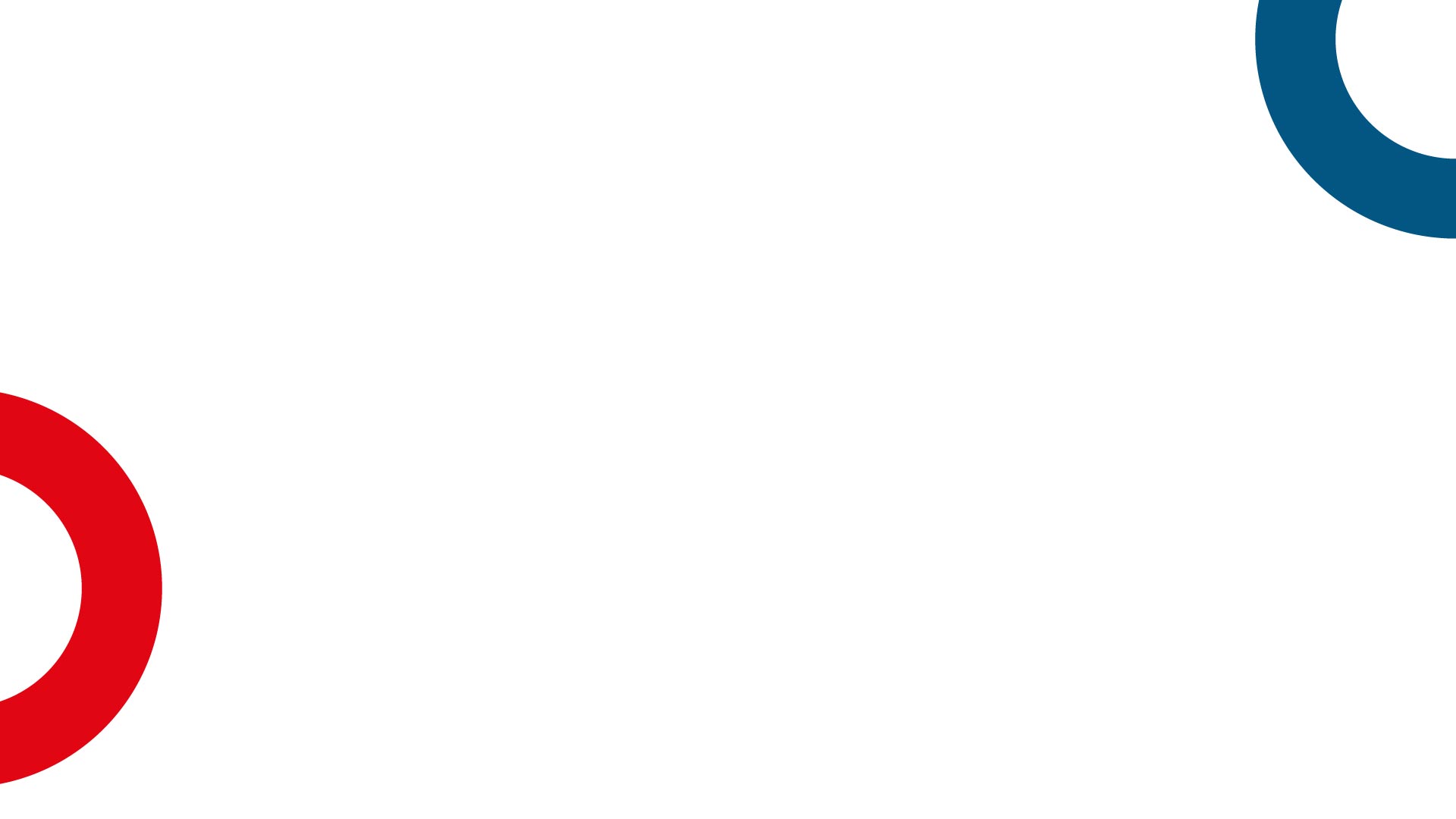 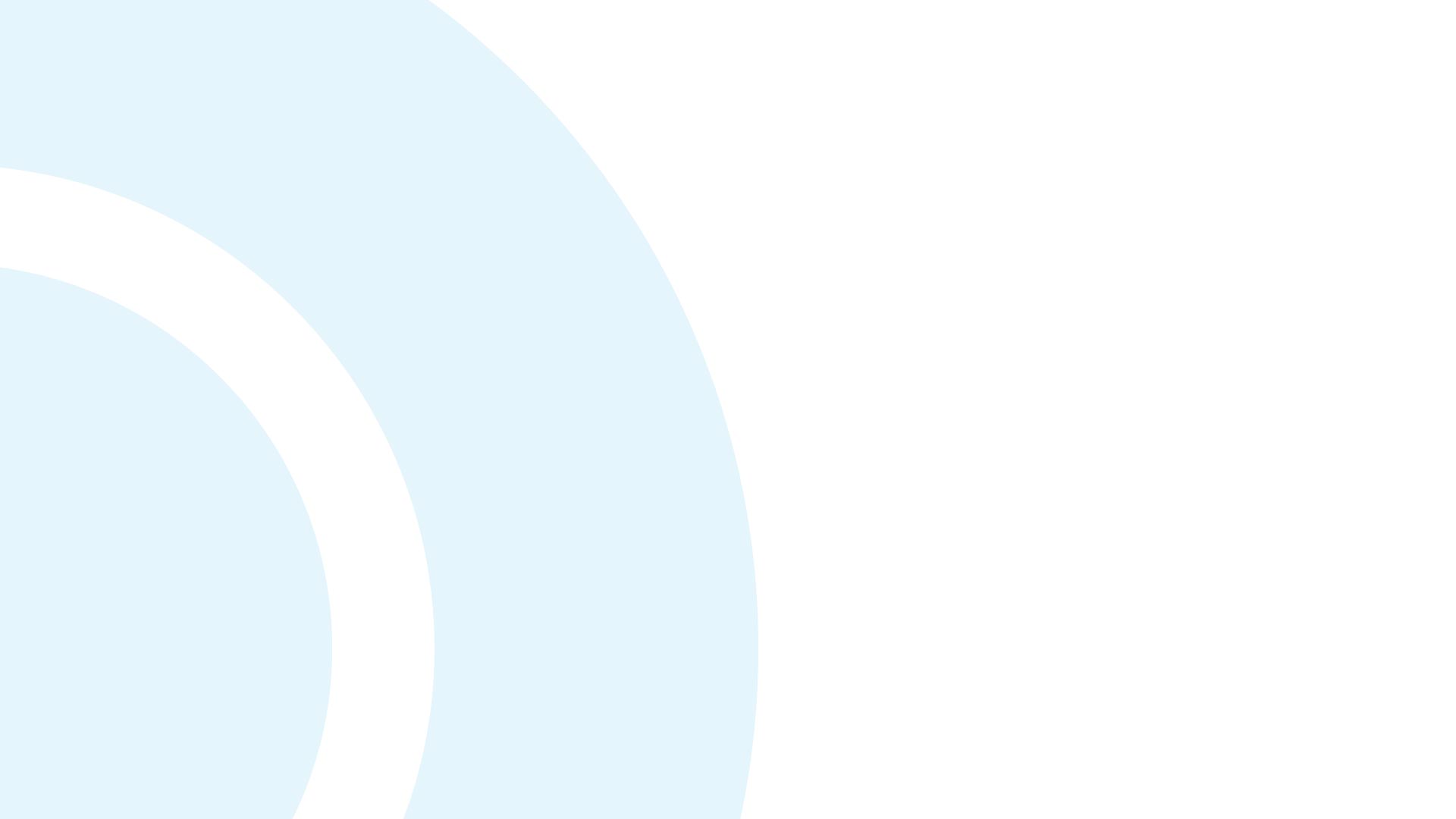 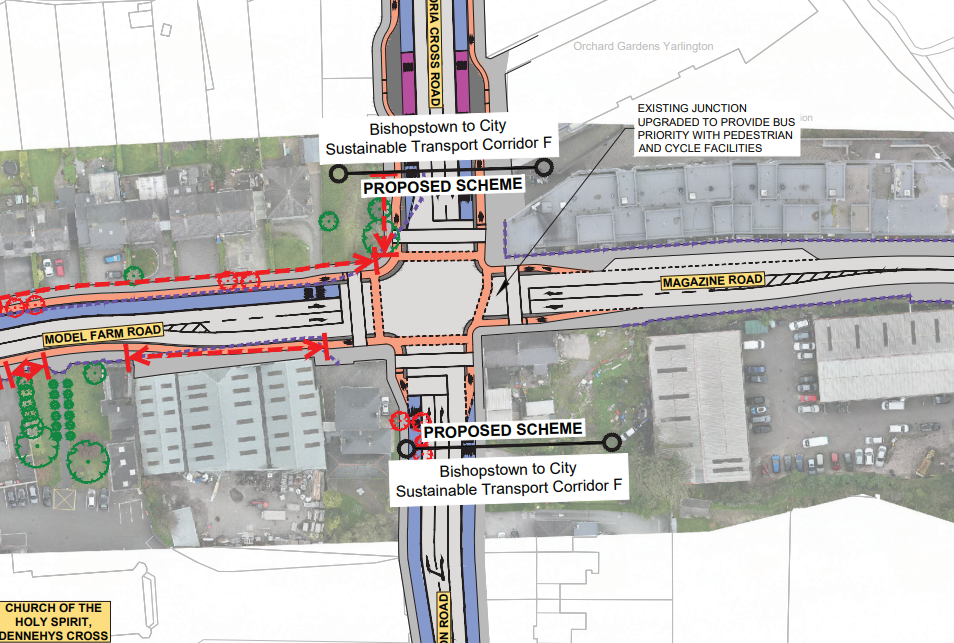 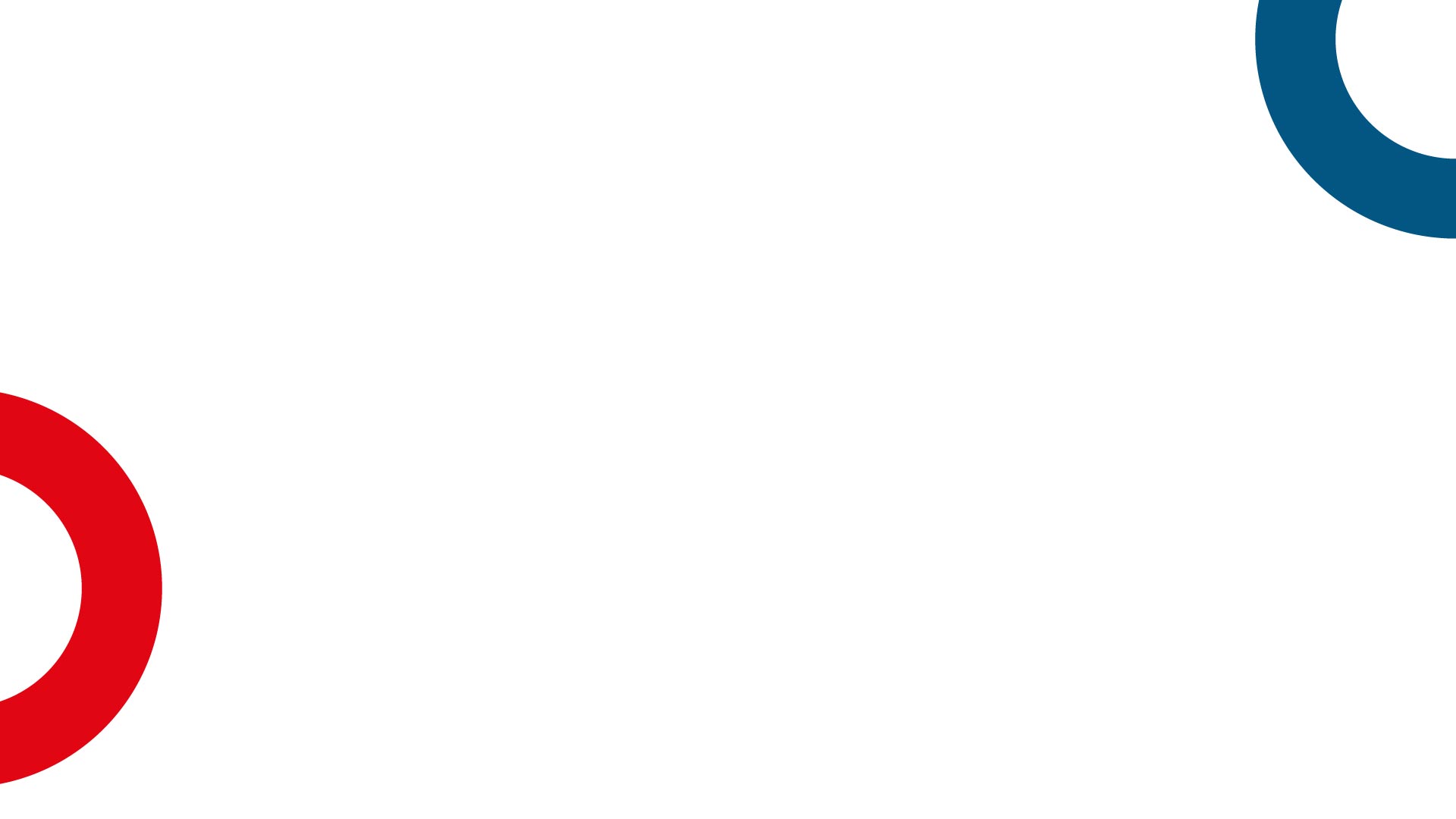 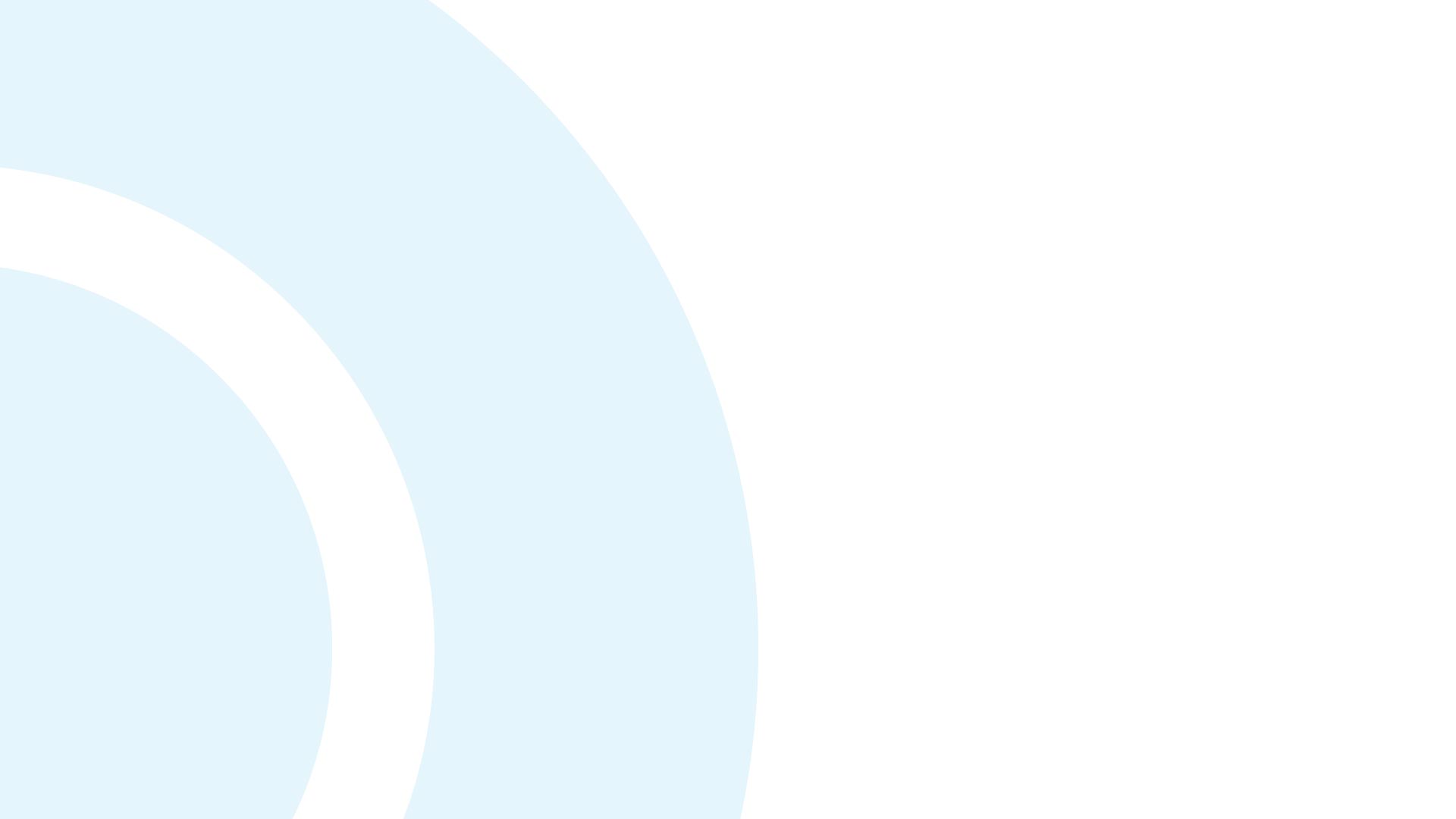 STC F Bishopstown to City:
Key Changes from Preferred Route Published in March 2023
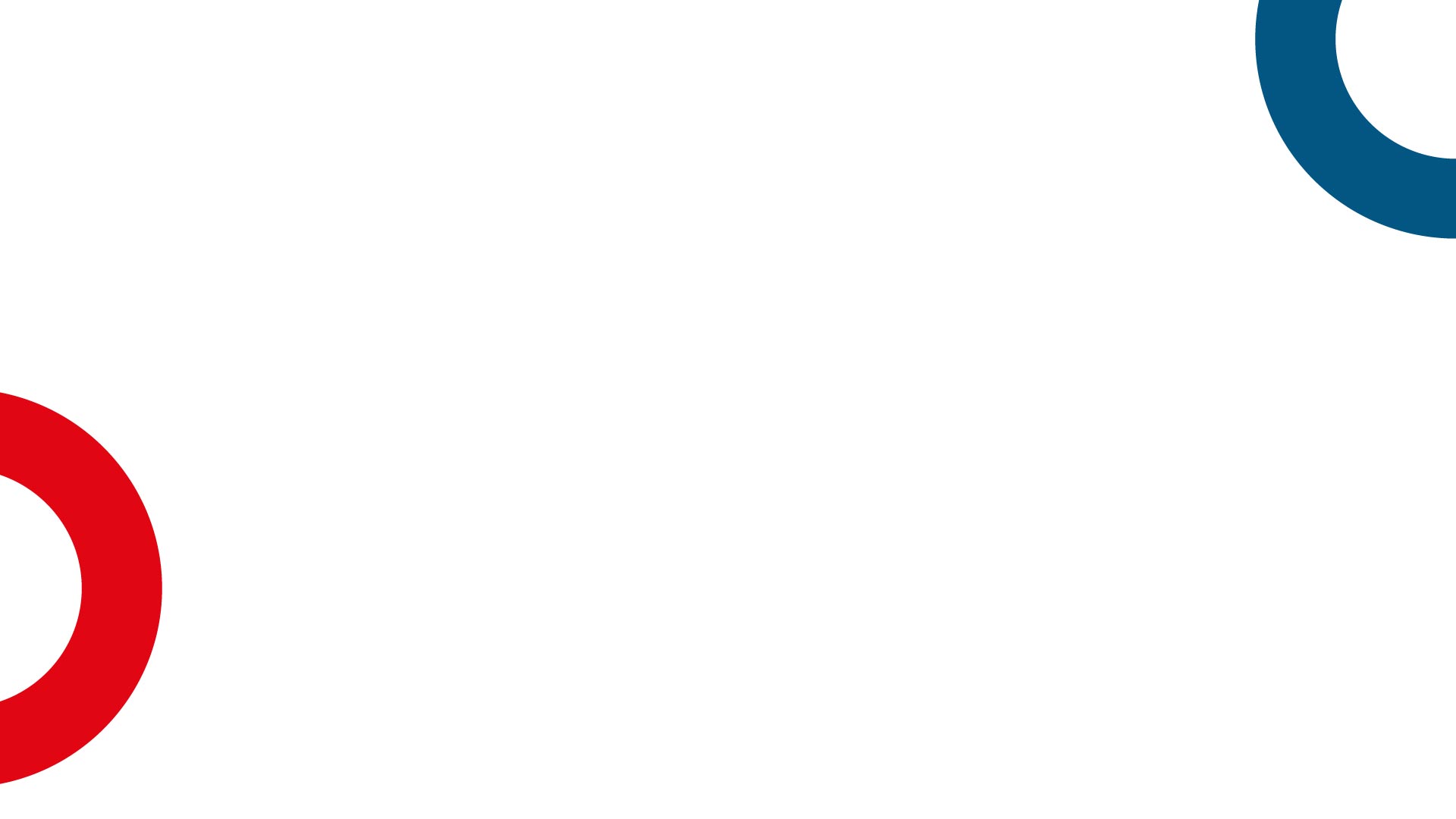 Sustainable Transport Corridor F - Bishopstown to City
Recap:
Bus priority - mix of dedicated bus lanes/SCP, Bus Gates and turning restrictions.

Bus Gates proposed outside UCC Gates.

Wilton Roundabout to be changed to a signalised junction.

Dedicated cycle tracks or alternative off corridor cycle facilities along full corridor.

Key Changes: 

Inbound bus lane on Curraheen Road replaced with Peak PM left turn ban at Melbourn Rd junction. Section of outbound bus lane between Melbourn Road and Hawkes Road omitted.

Design development at junctions.
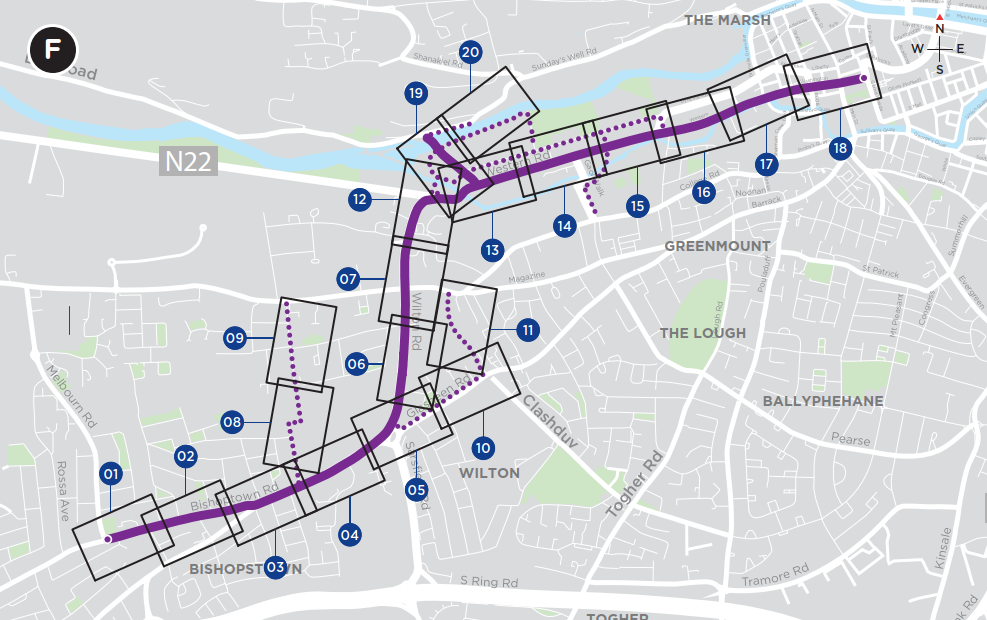 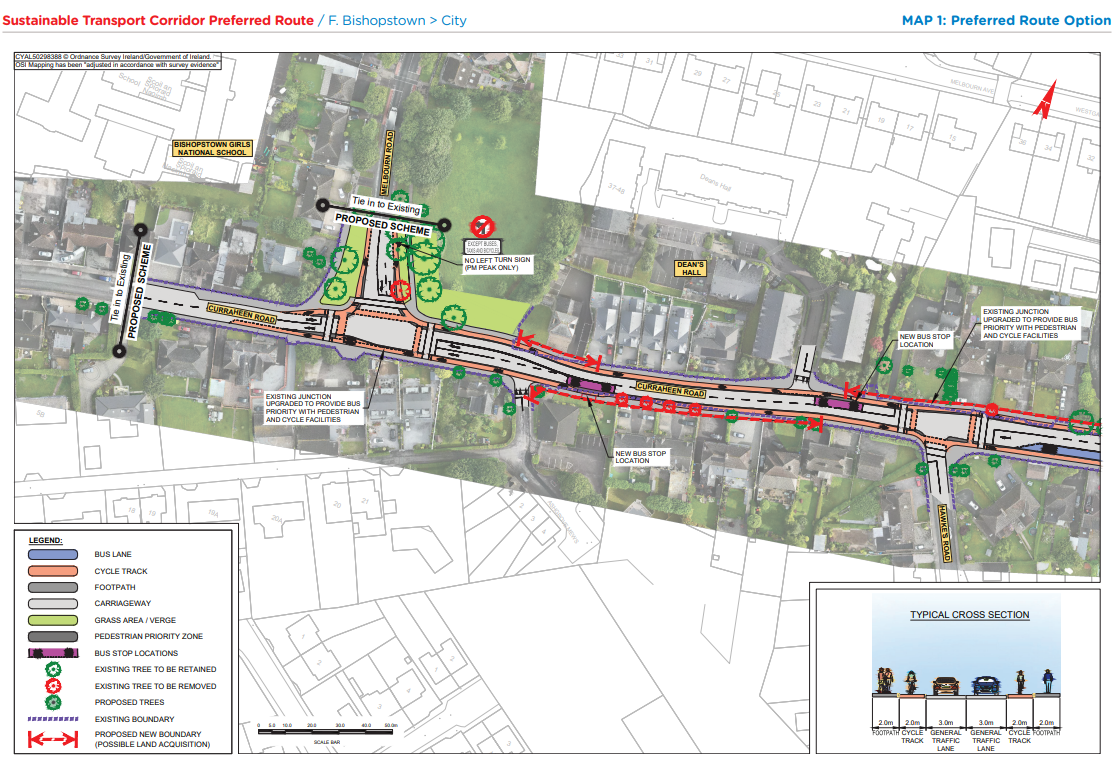 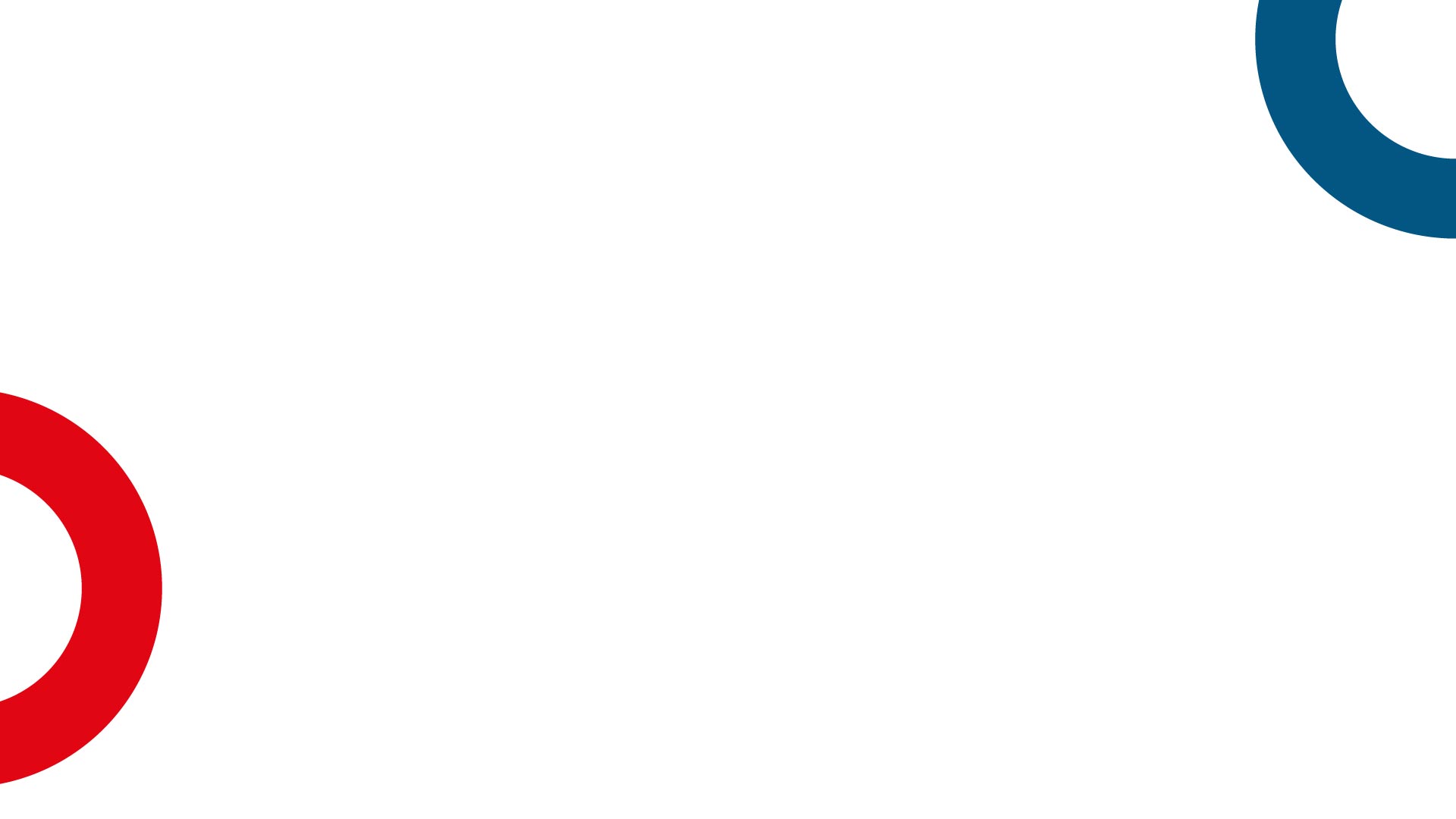 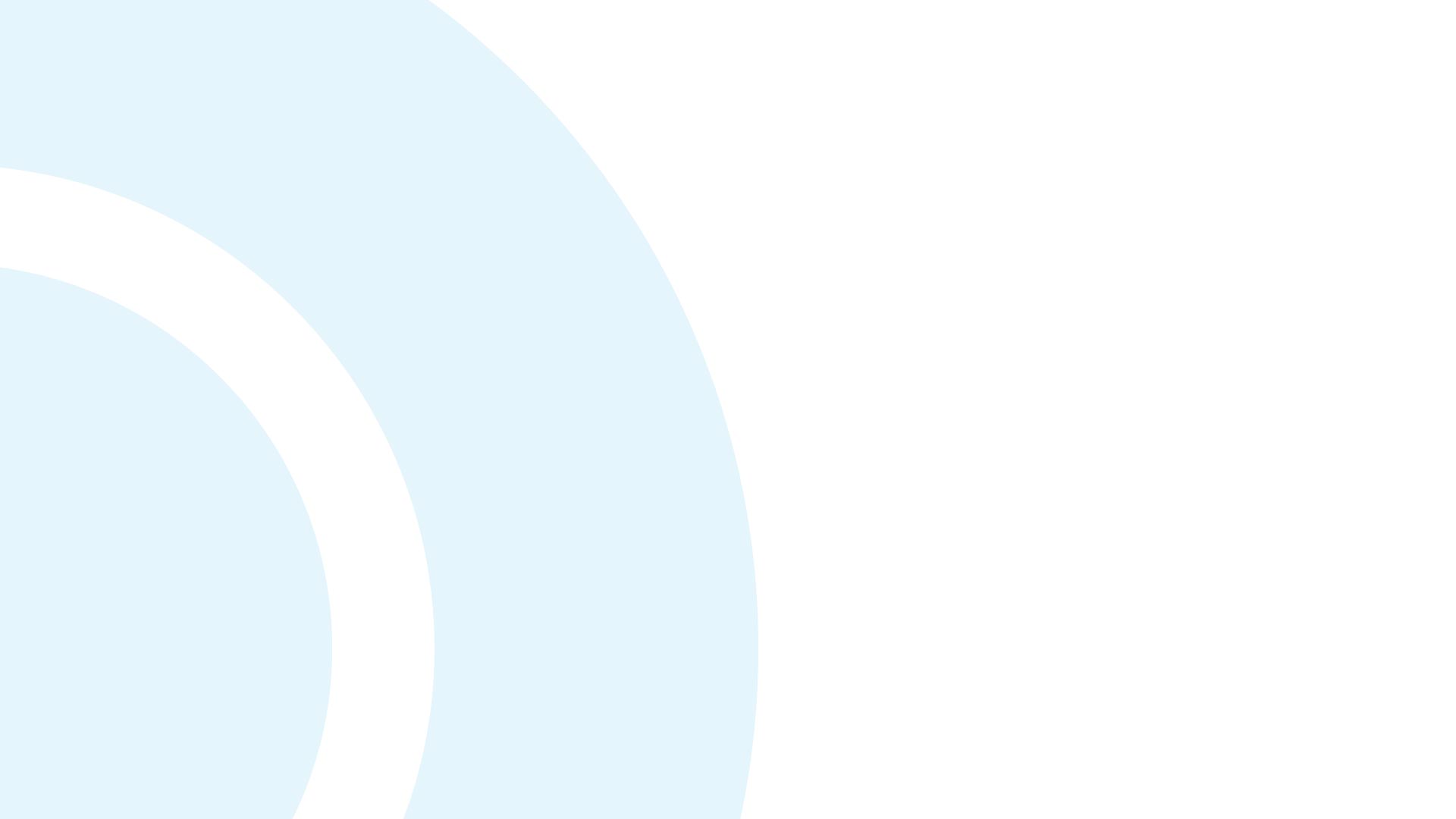 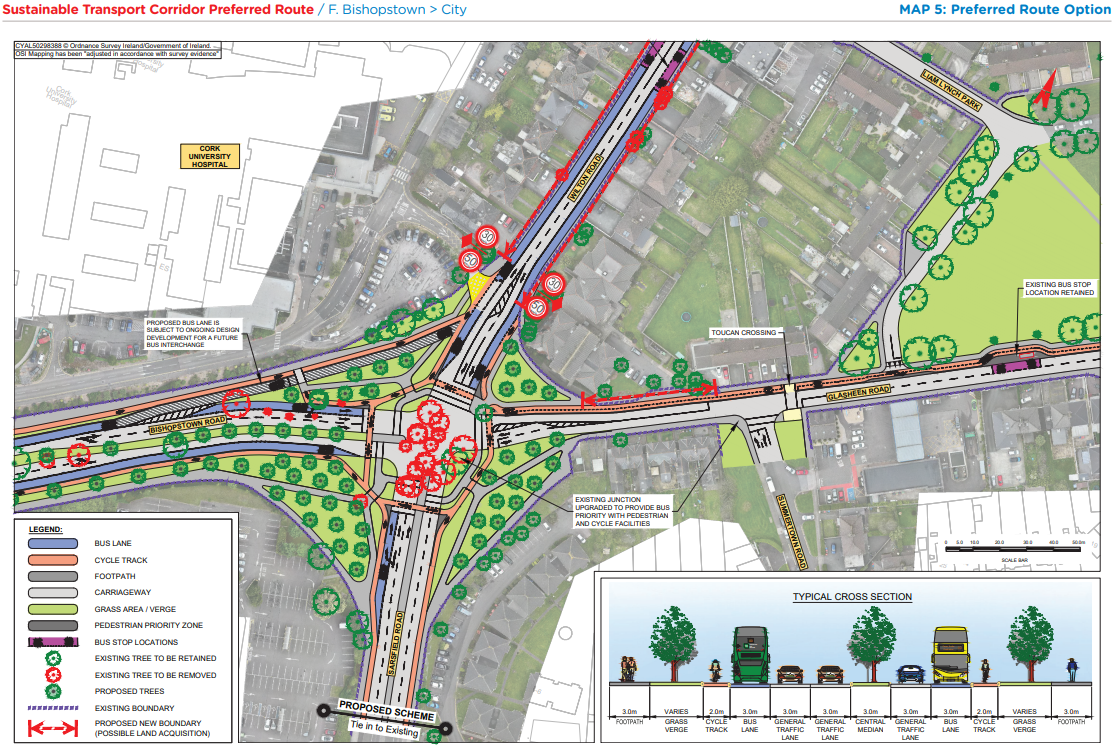 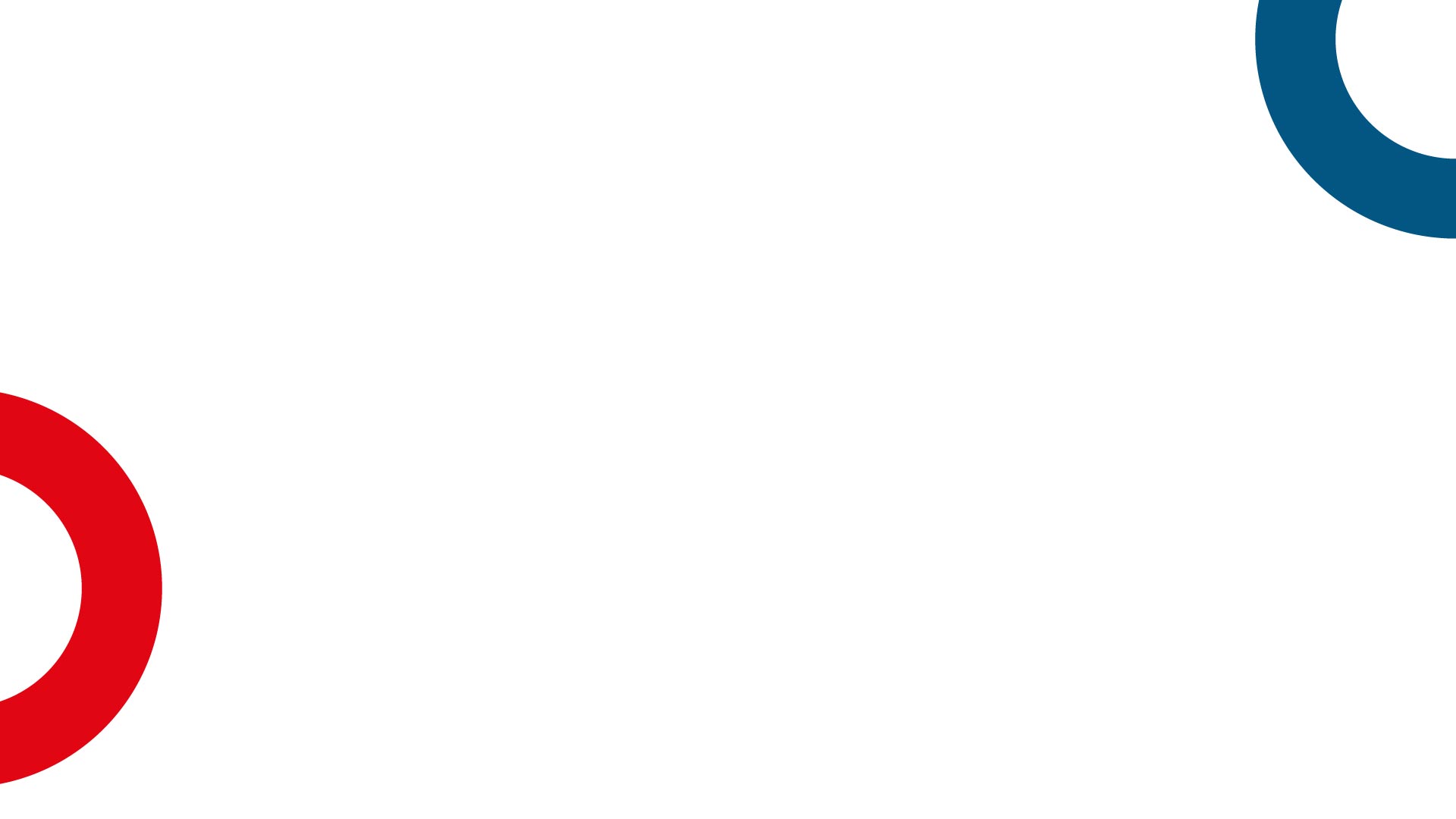 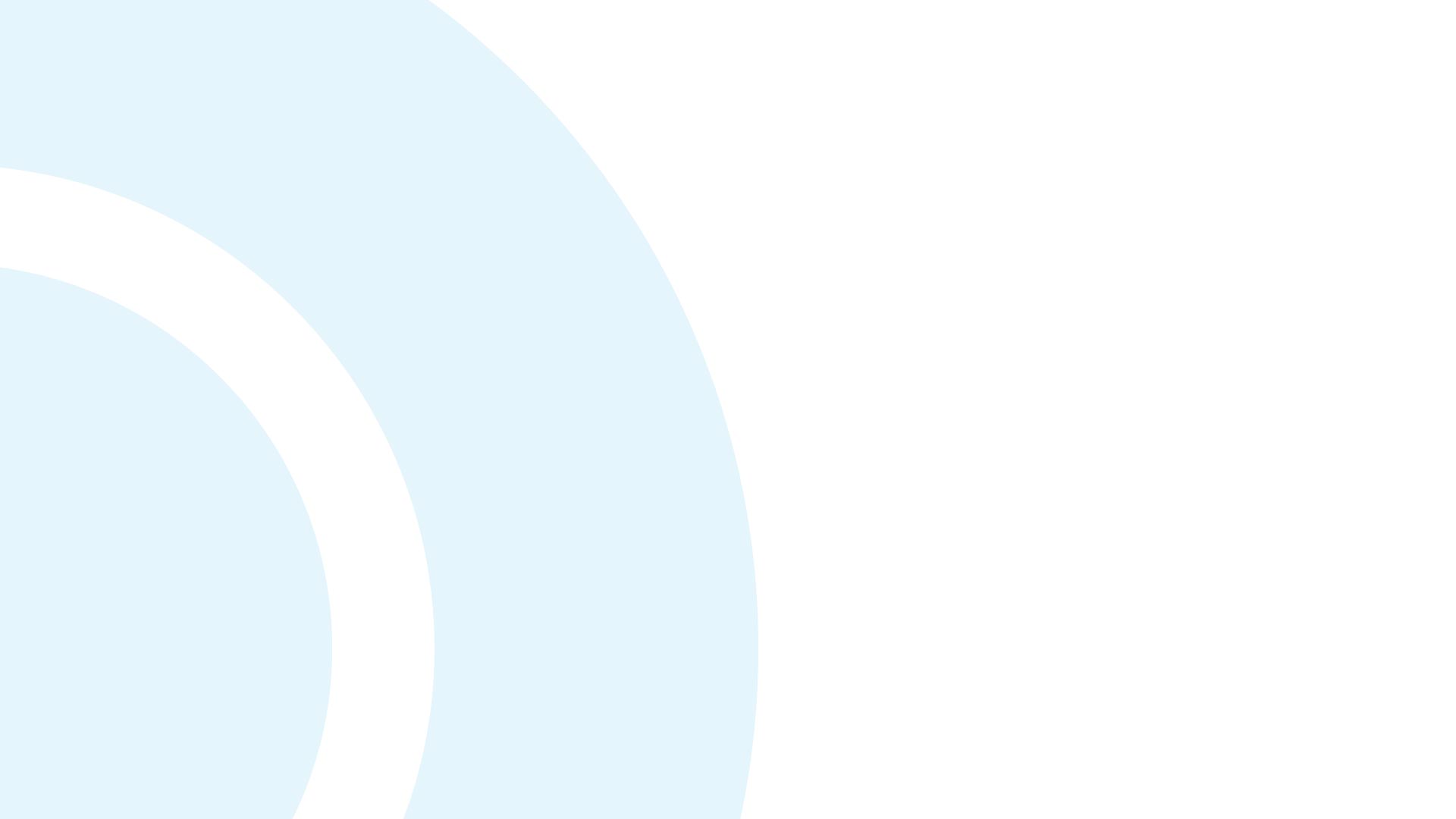 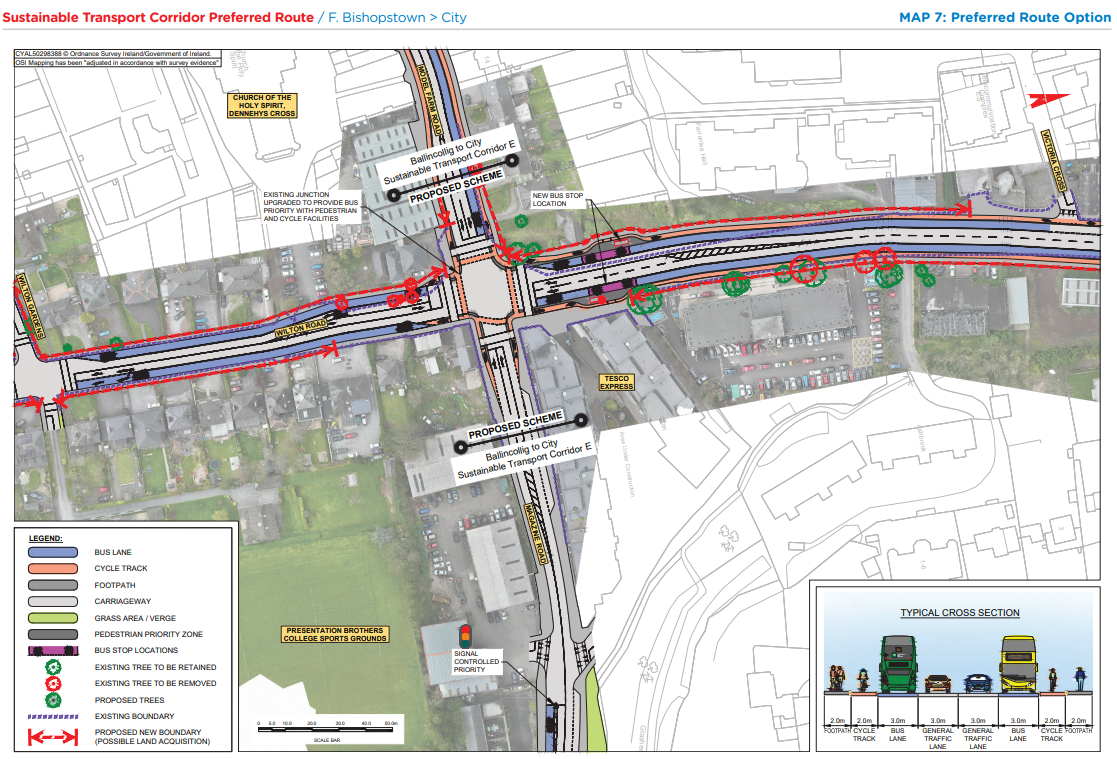 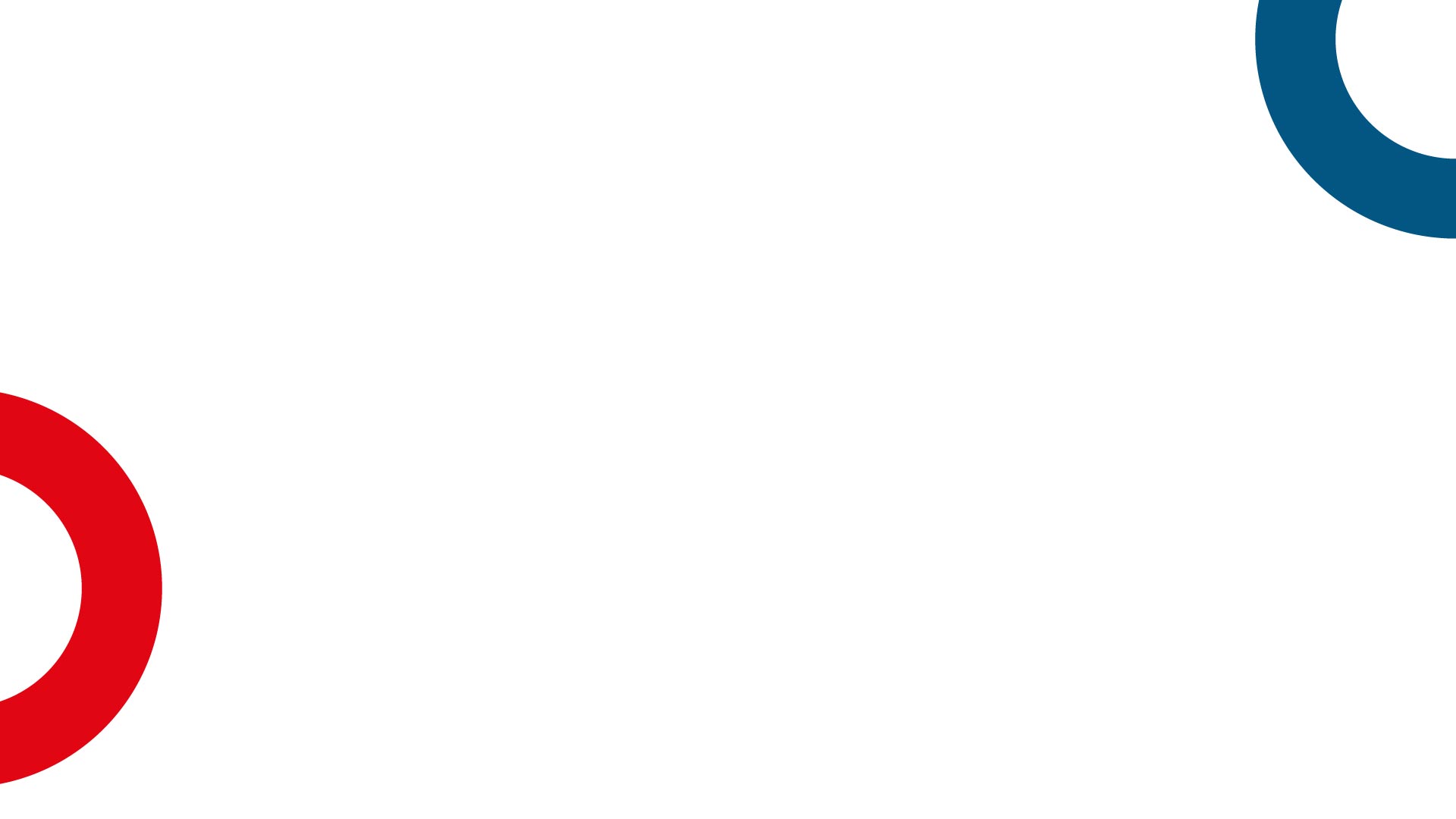 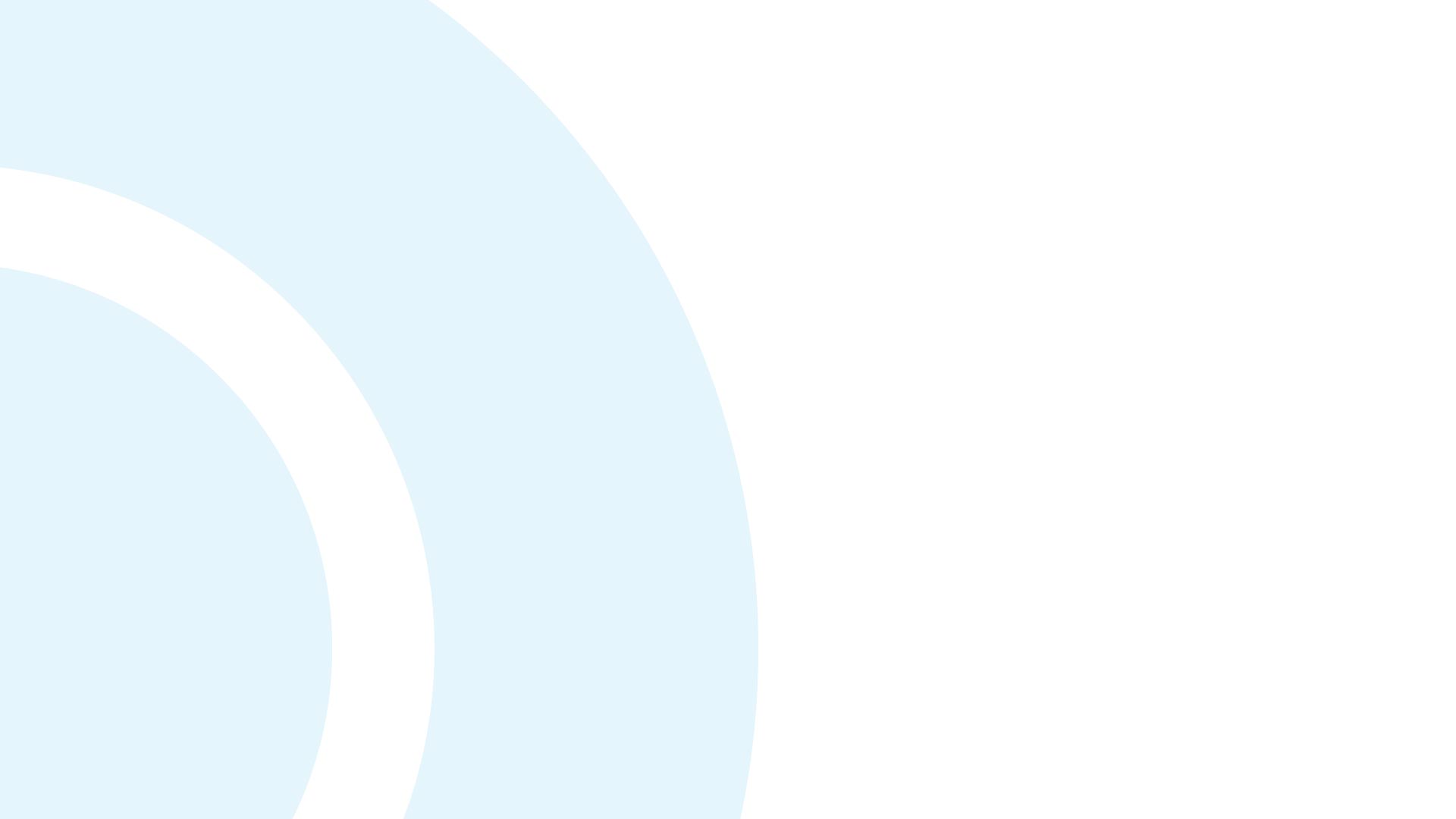 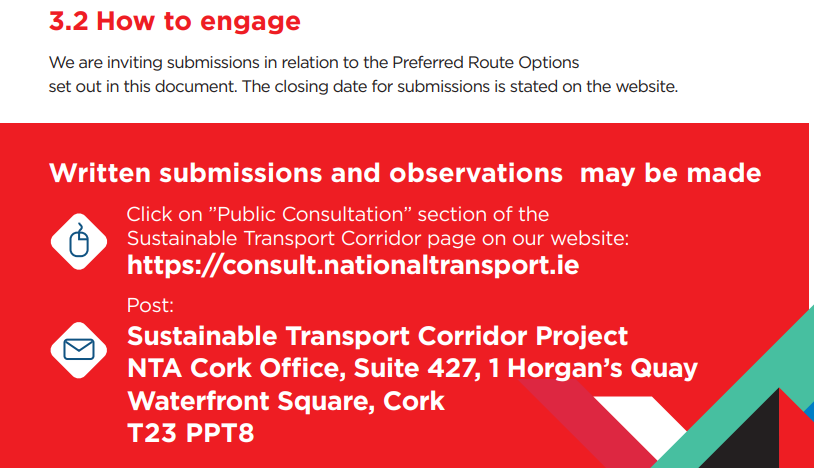 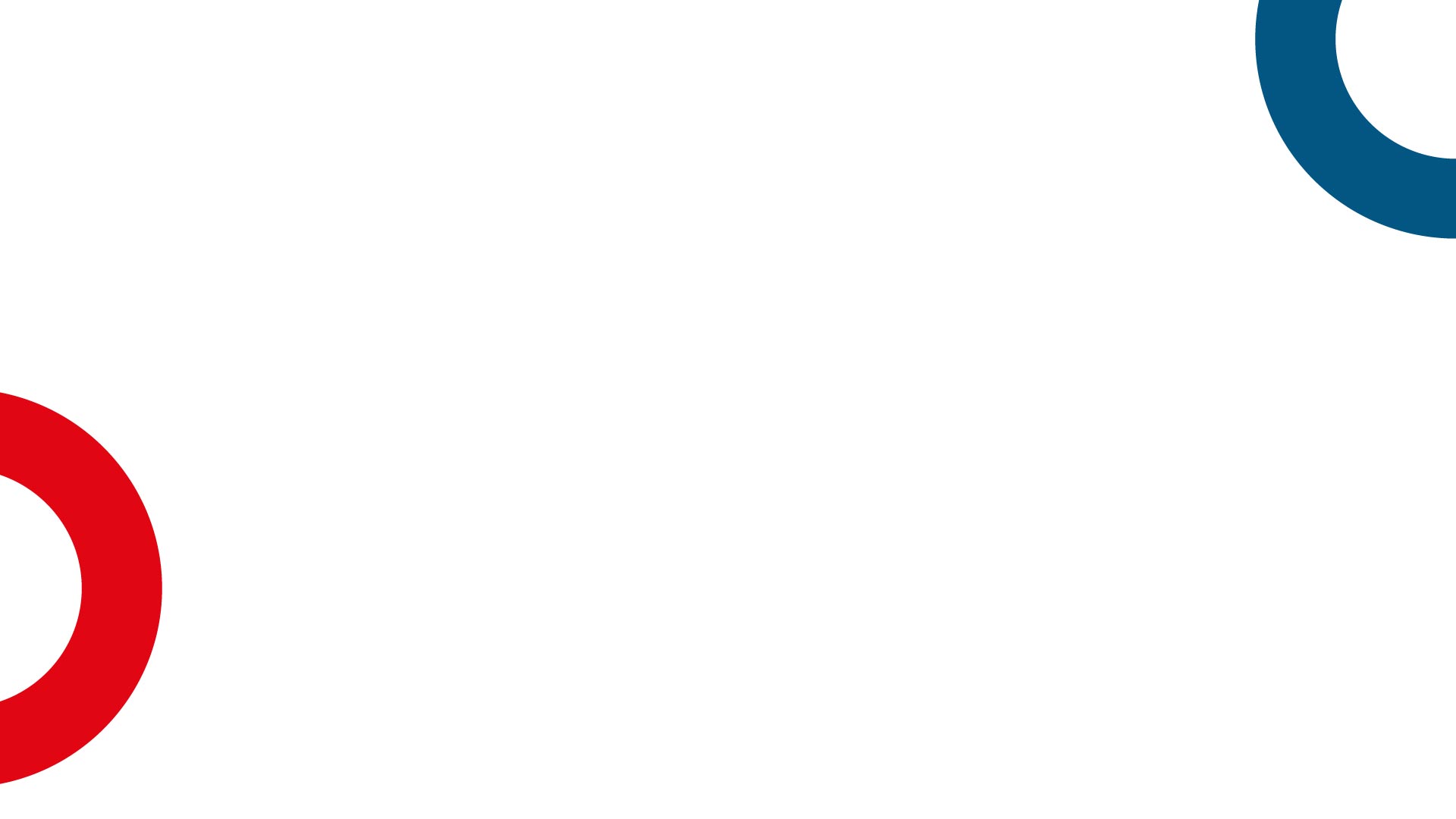 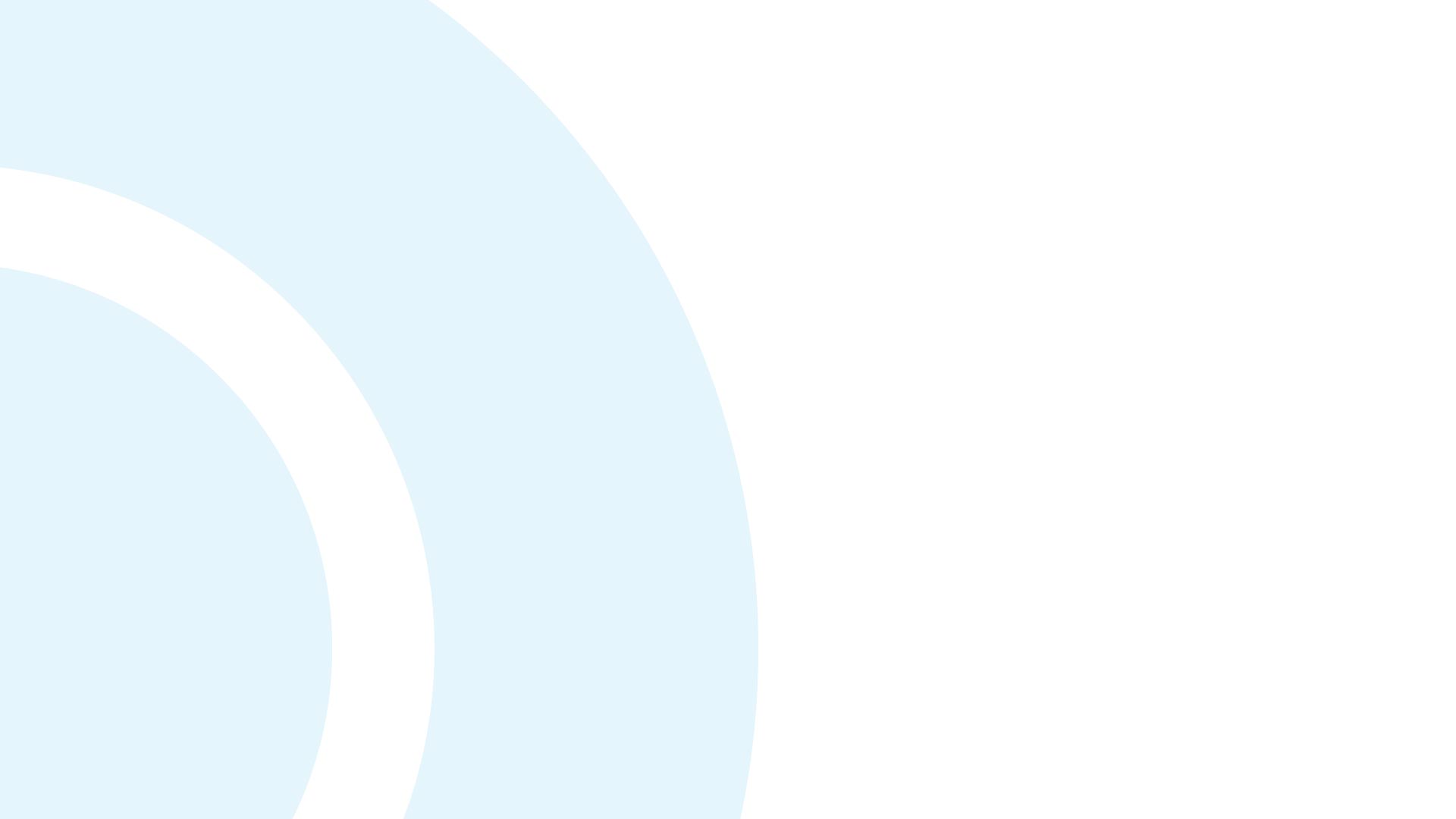 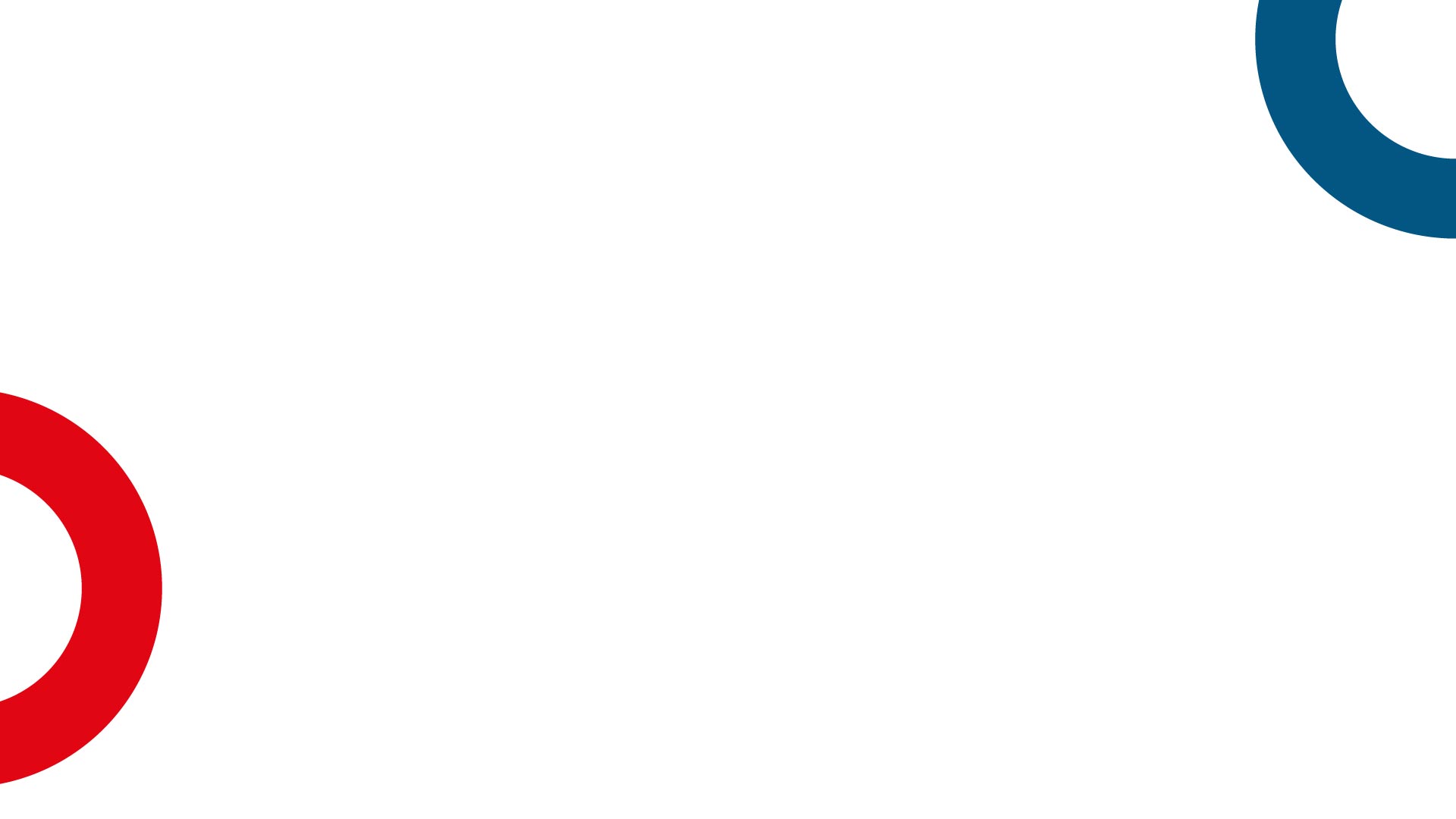